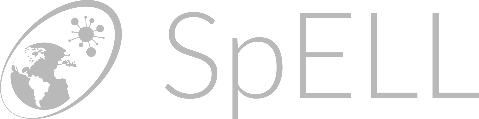 Modeling poultry production and distribution networks in Bangladesh to address epidemiological risks
Marie-Cécile Dupas
Université Libre de Bruxelles, Belgium
Dupas MC1, Pinotti F2, Semel J1, Raghwani J5, Moyen N, Joshi M4, Joshi C4, Gilbert M1, Damer B5, Tomley F5, Fournié G3,5
Université Libre de Bruxelles, Belgium
University of Oxford, United Kingdom
Royal Veterinary College, London, United Kingdom
Gujarat Biotechnology Research Centre 
INRAE
context: high increase of poultry production
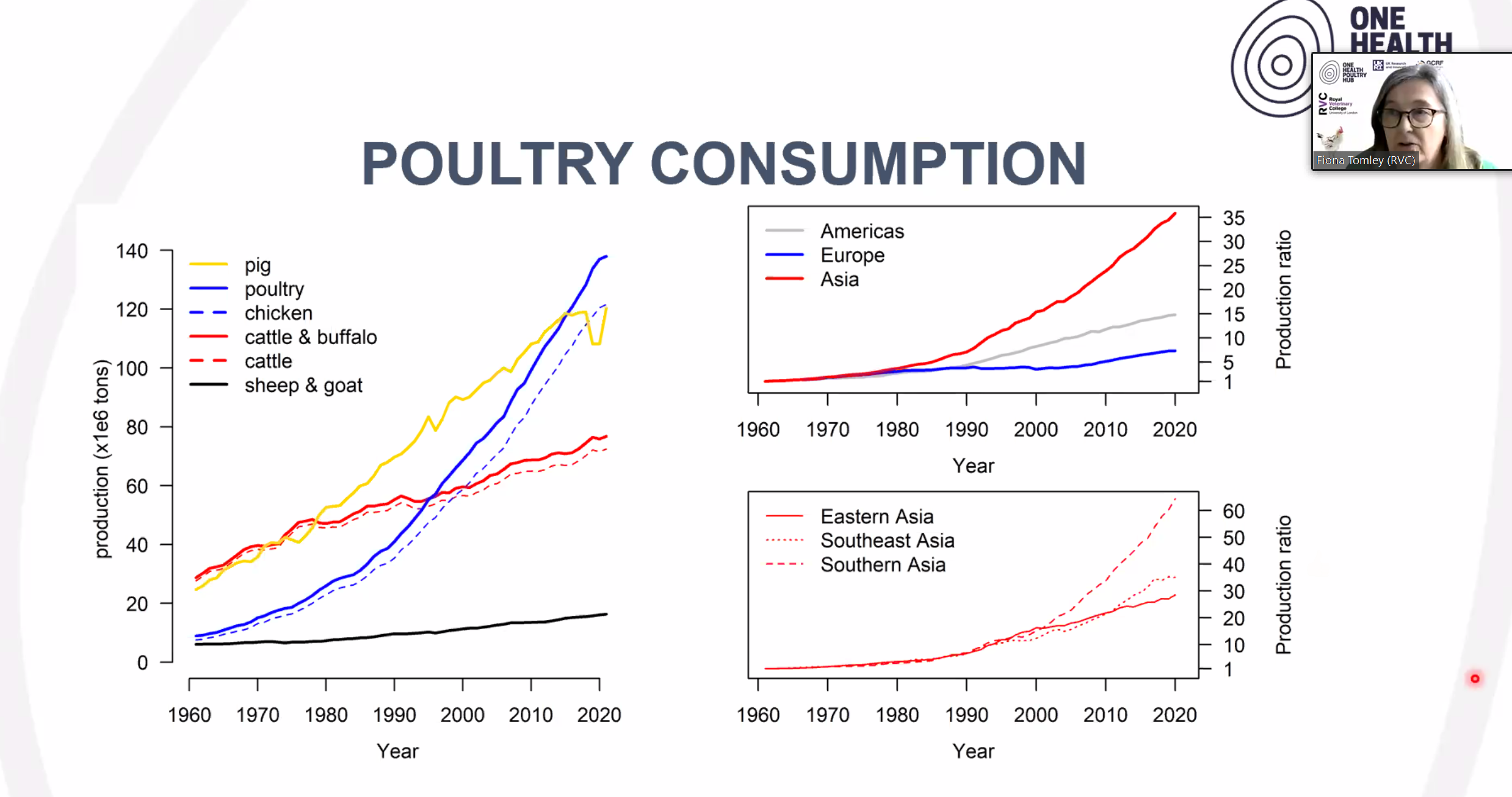 One health poultry hub
Joint social and biological science
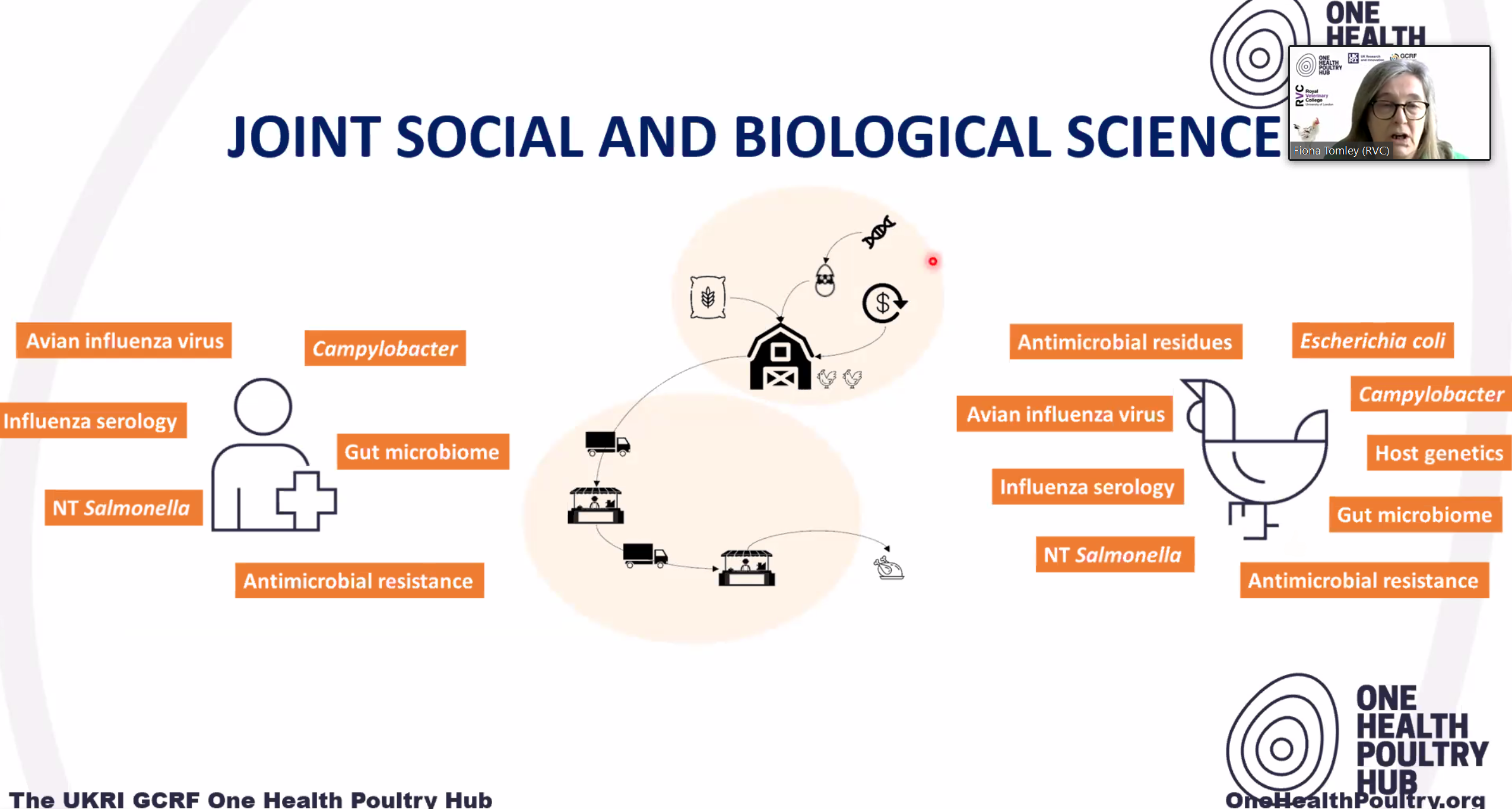 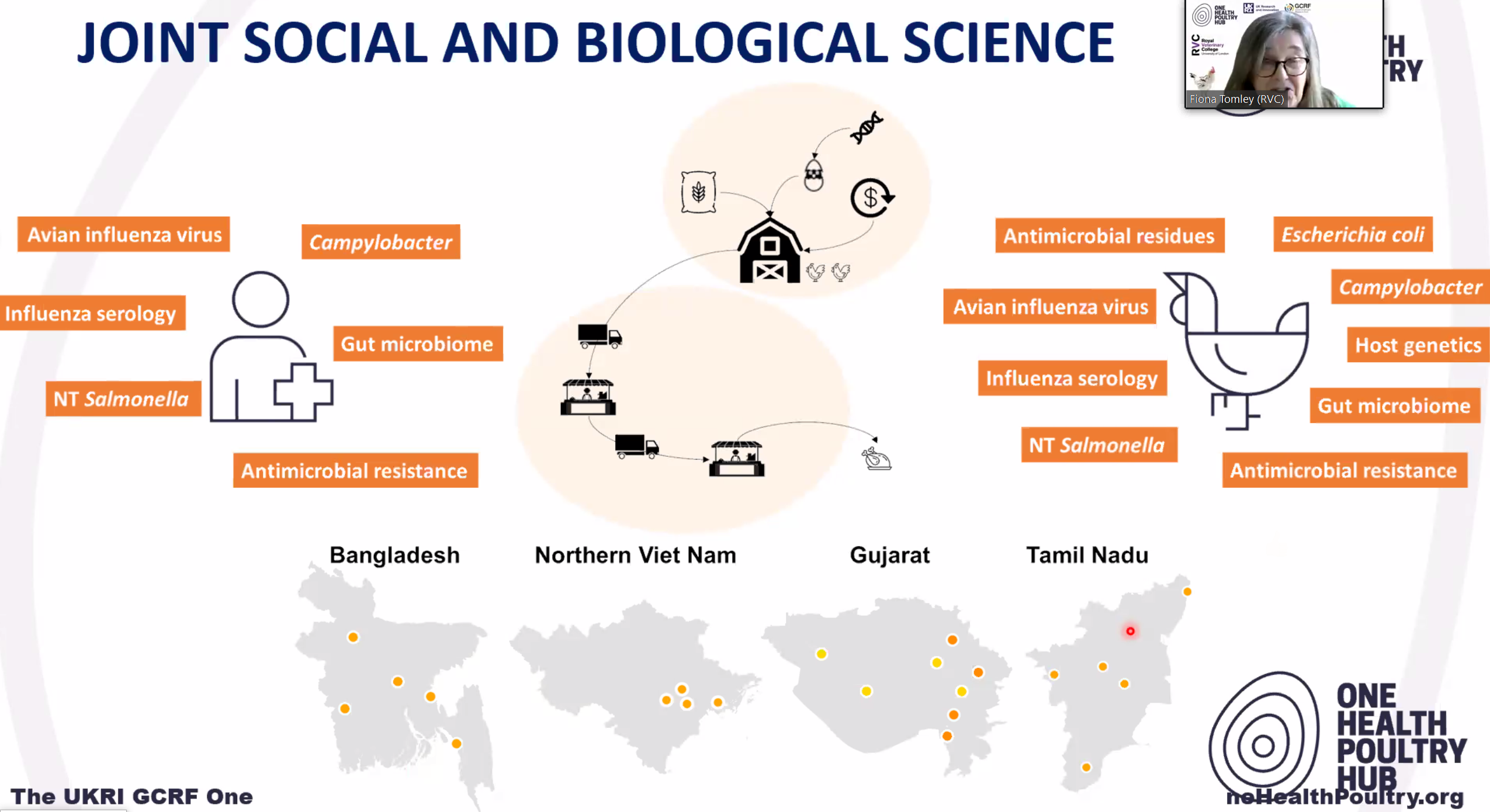 [Speaker Notes: To achieve this, our interdisciplinary team is considering the biological processes occurring in these different production systems, as well as the socioeconomic processes and behaviours that underlie the different intensification models.]
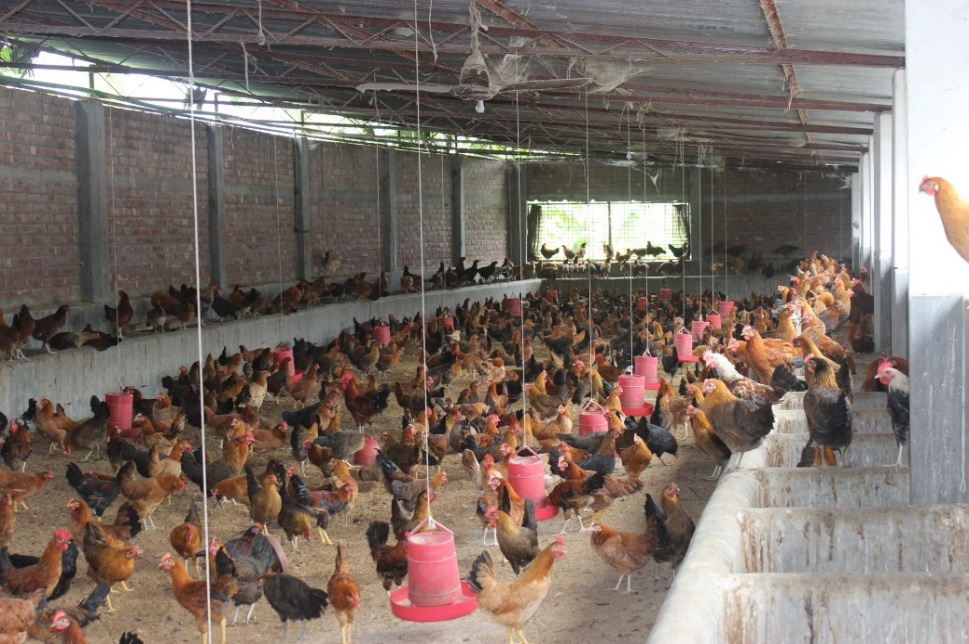 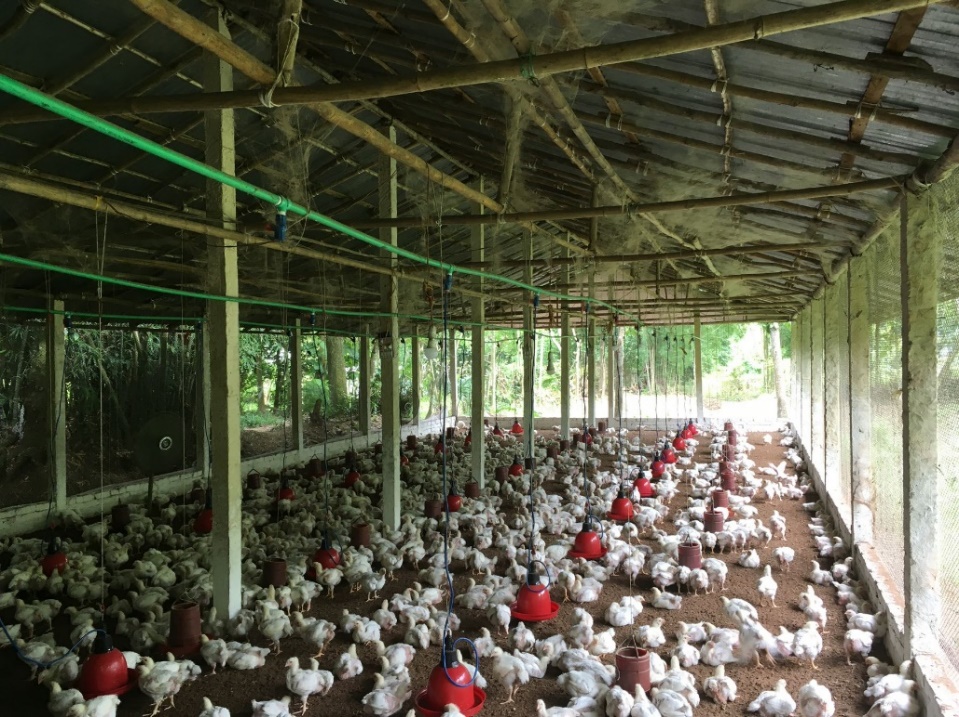 Poultry production systems
Modelling the spatial distribution of poultry farms
POULTRY PRODUCTION SYSTEM IN BANGLADESH
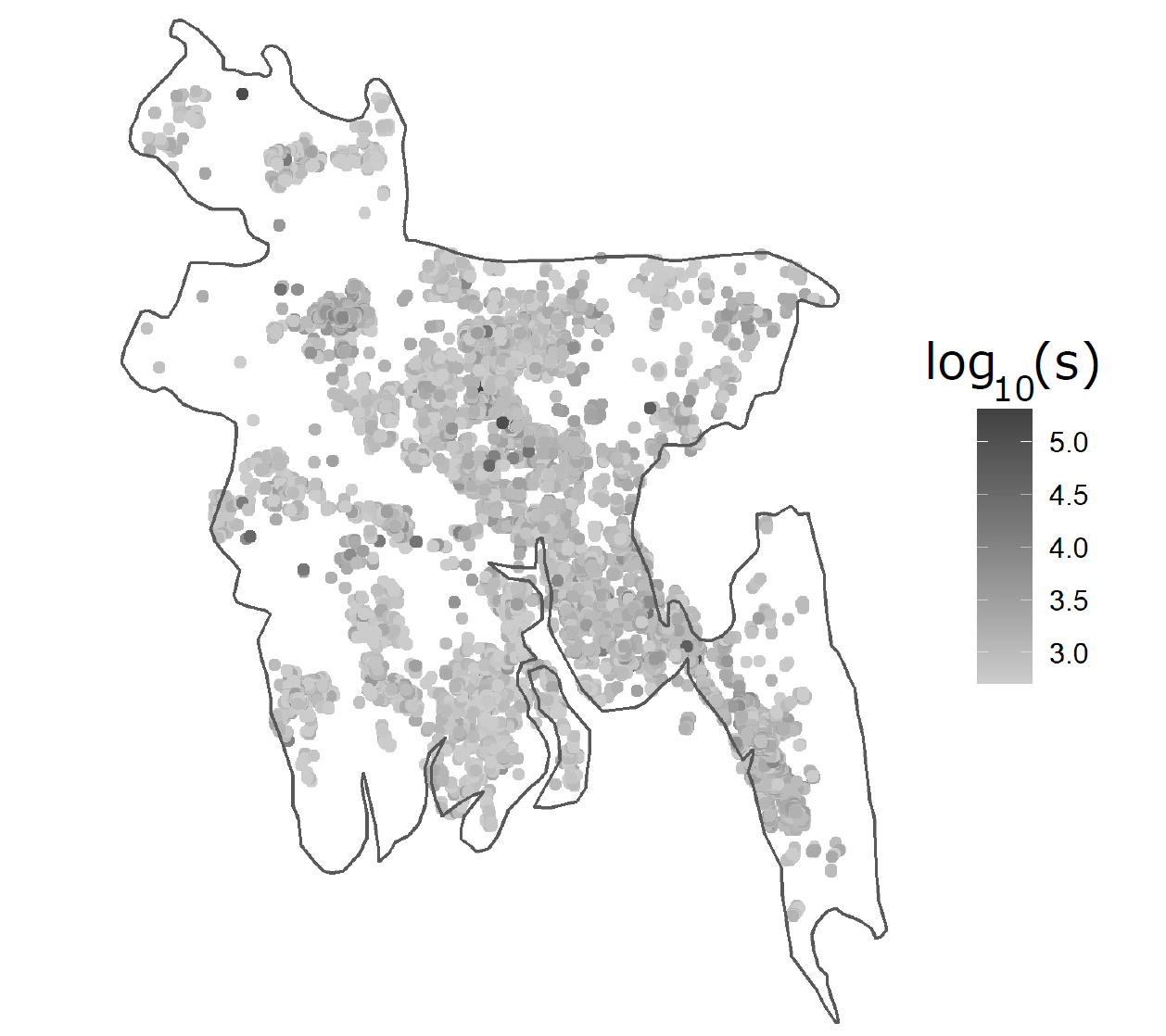 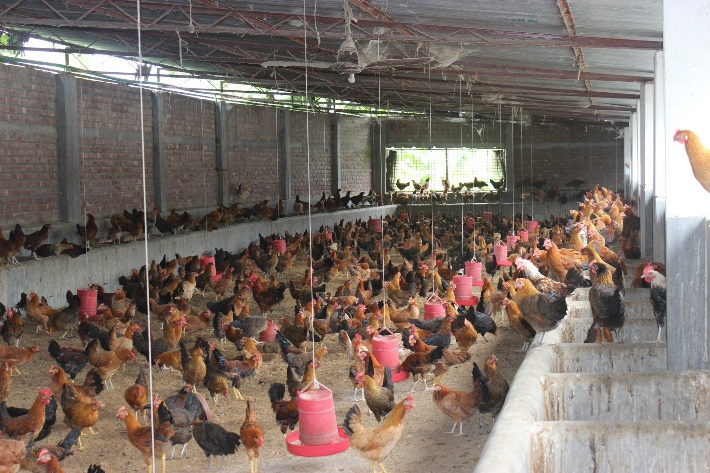 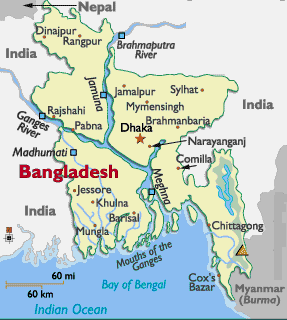 Farm distribution (broilers chicken)
27,000 farms
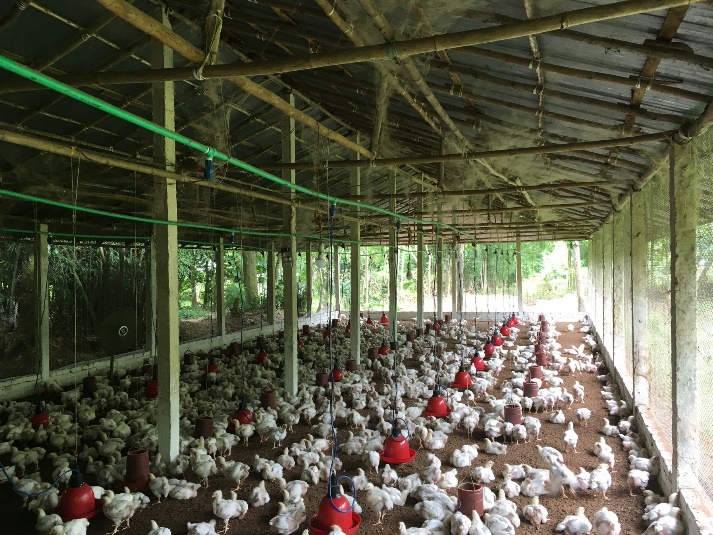 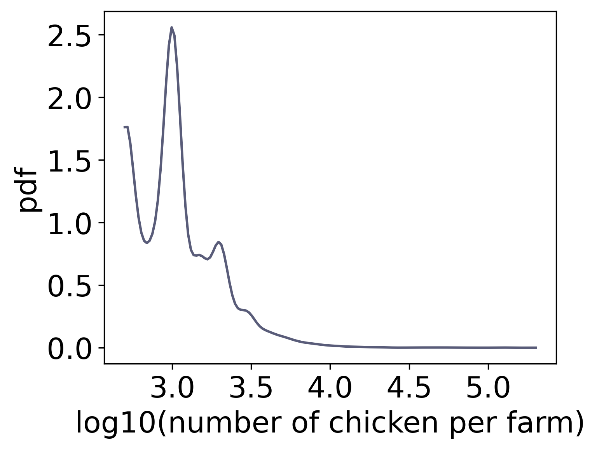 170 million inhabitants
1237 inhabitant/km²
Pictures from the team
Why modelling the spatial distribution of farms?
Simulations for data-poor regions or countries
Testing different transition scenarios
Spatial autocorrelation
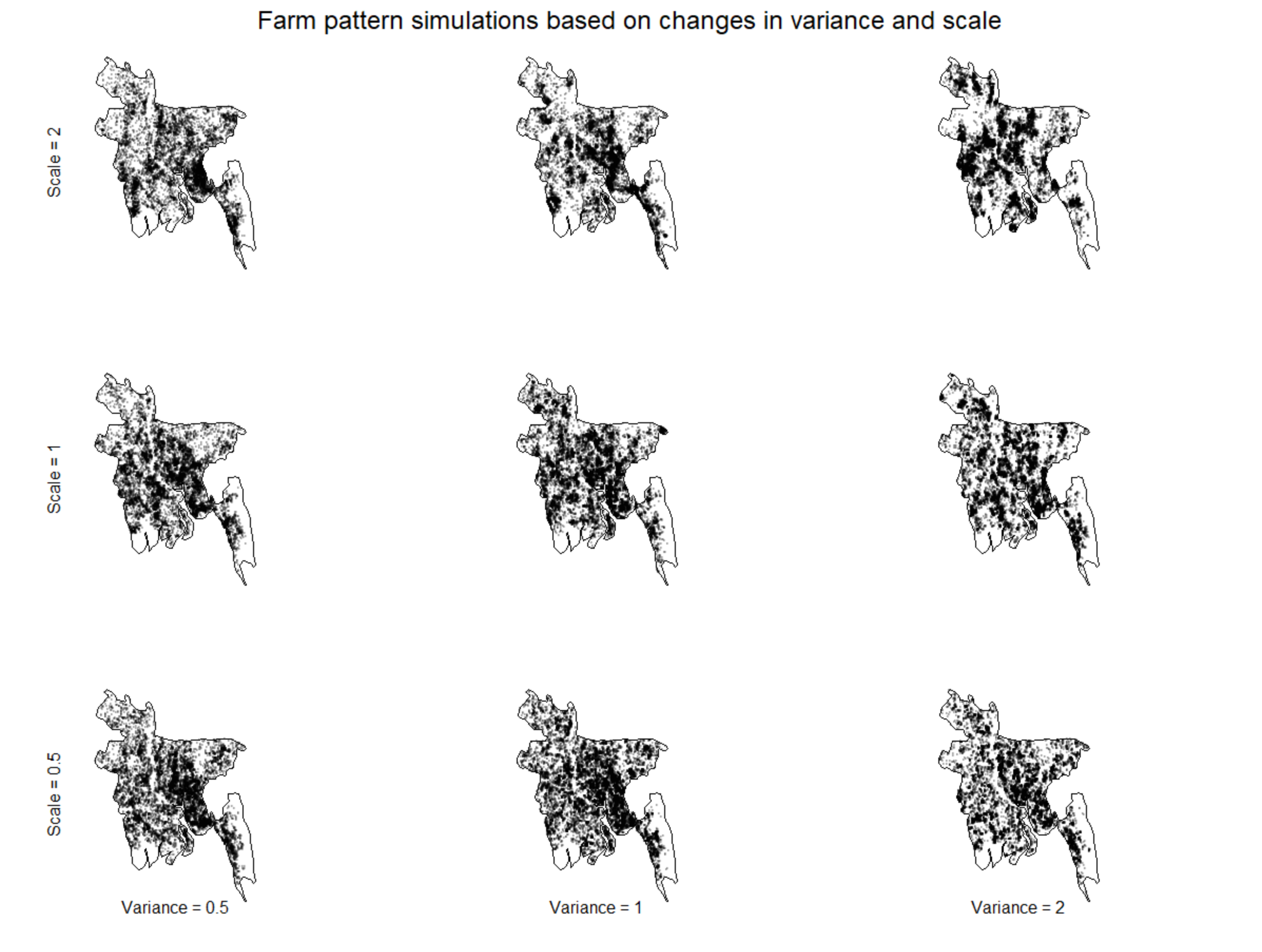 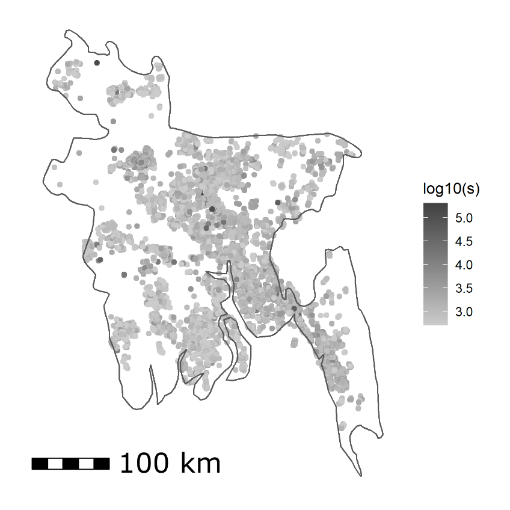 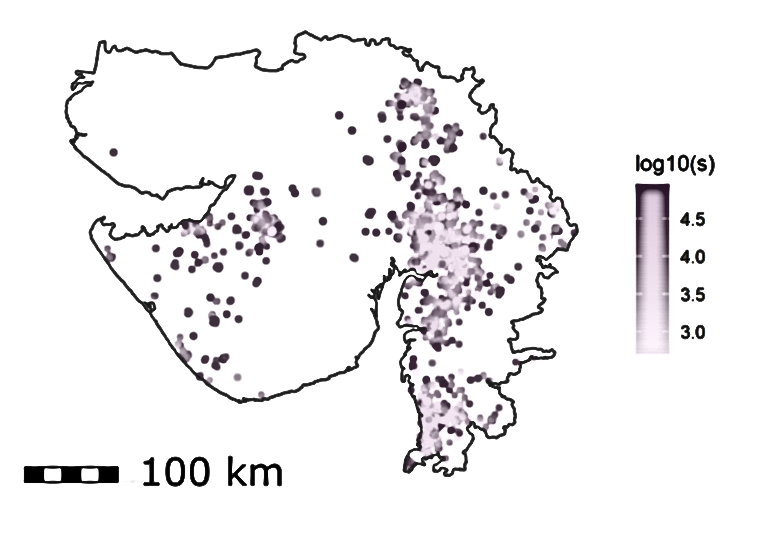 ?
Clustering
Pauline Borguet, Master student, ULB
Point pattern processes
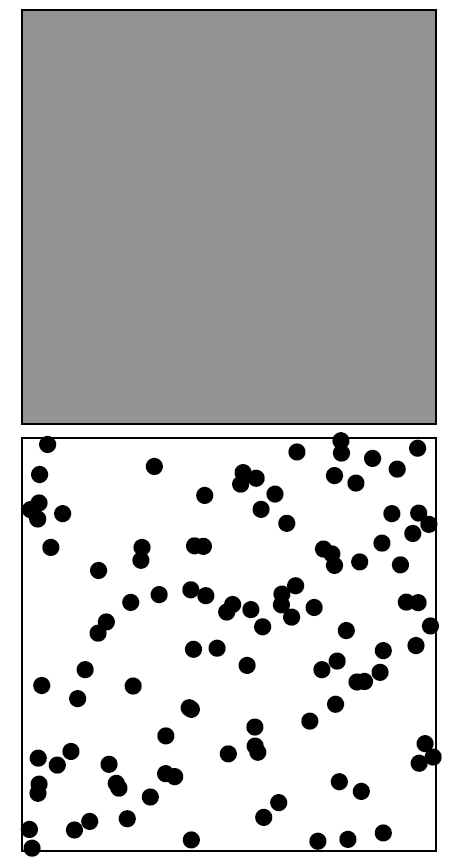 Intensity function
Points pattern
Homogeneous 
Poisson process
[Speaker Notes: Among point processes, the most common is an homogeneous Poisson process that will place points uniformly on a surface.]
Point pattern processes
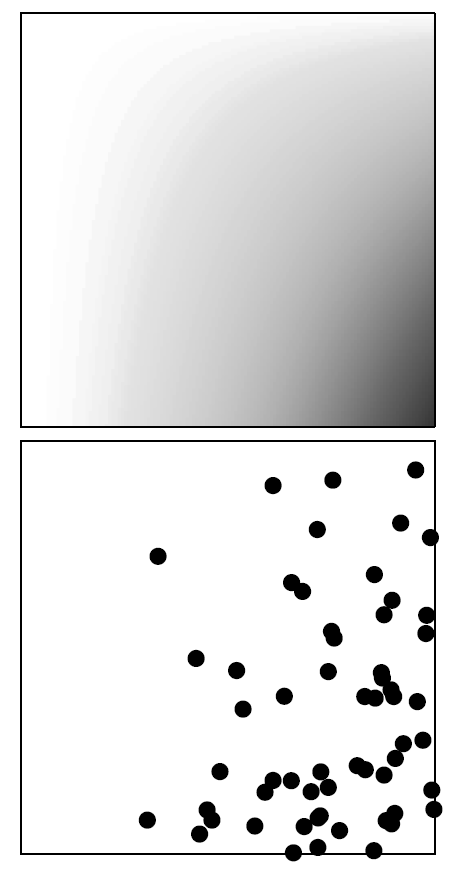 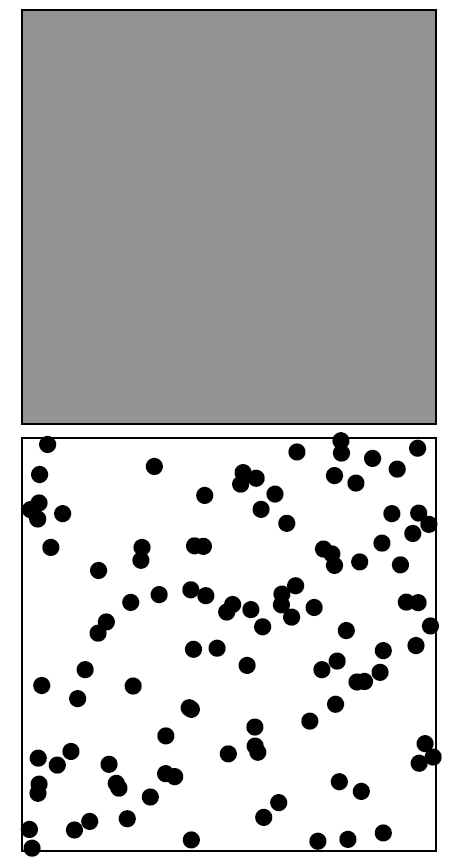 Intensity function
Intensity function
Points pattern
Points pattern
Homogeneous 
Poisson process
Homogeneous 
Poisson process
[Speaker Notes: This model can be adjusted with a non uniform intensity function that will allow to place points accordingly;]
Point pattern processes
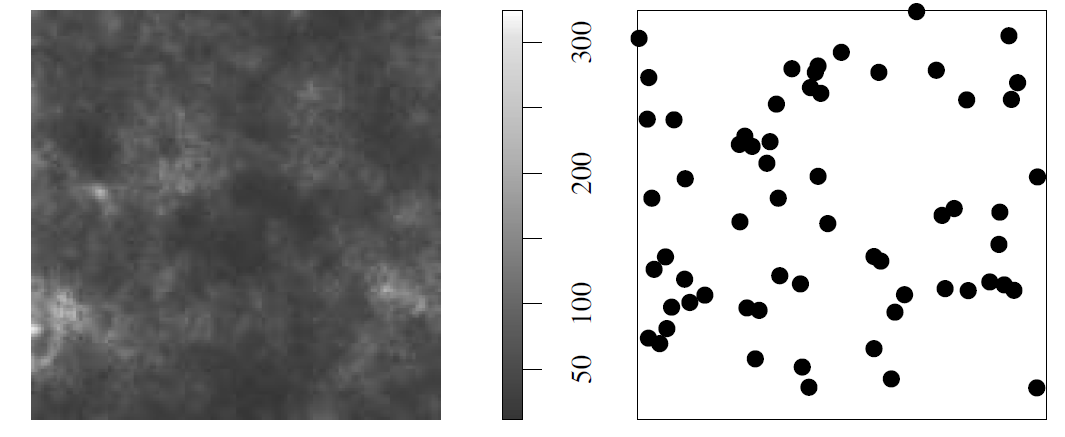 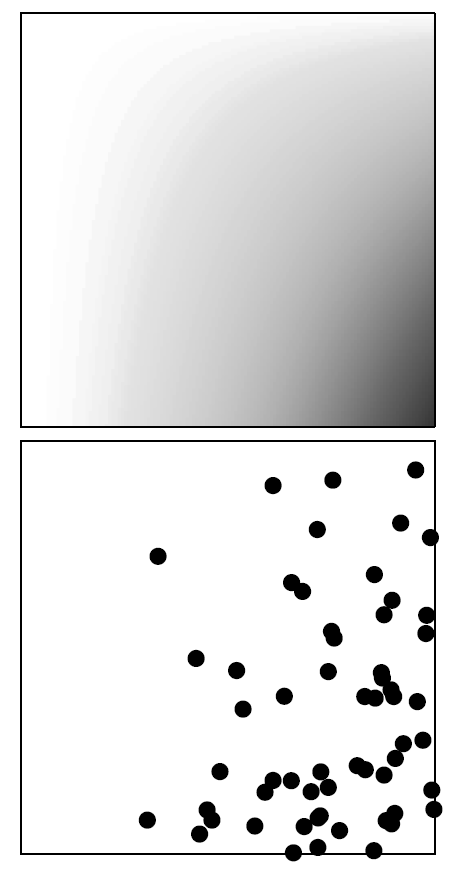 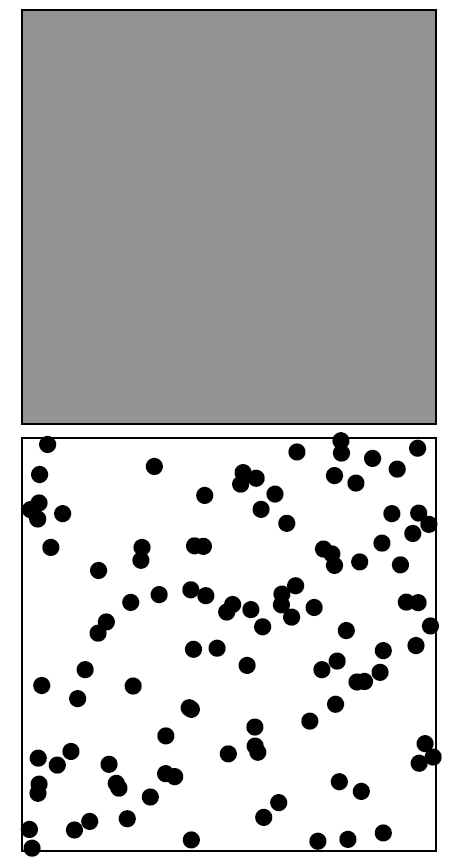 Intensity function
Intensity function
Intensity function
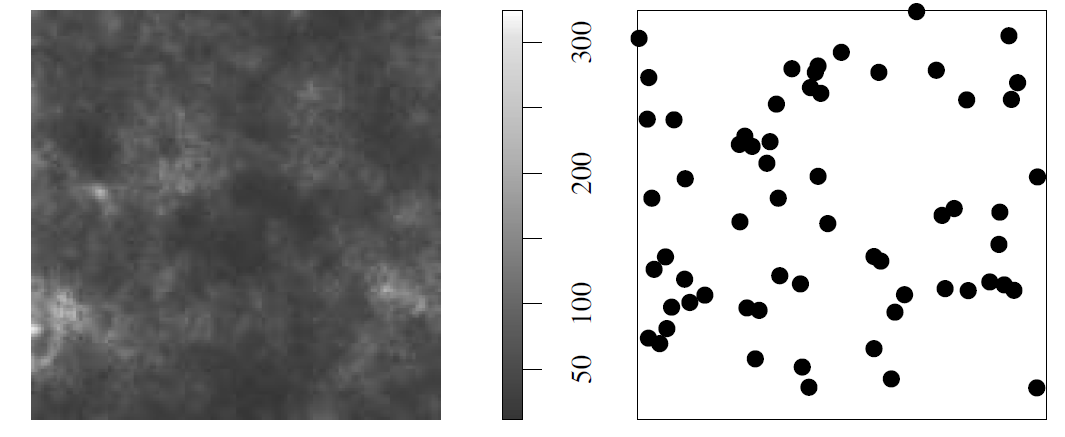 Points pattern
Points pattern
Points pattern
Inhomogeneous 
Log Gaussian Cox Processes
Homogeneous 
Poisson process
Homogeneous 
Poisson process
Point pattern processes
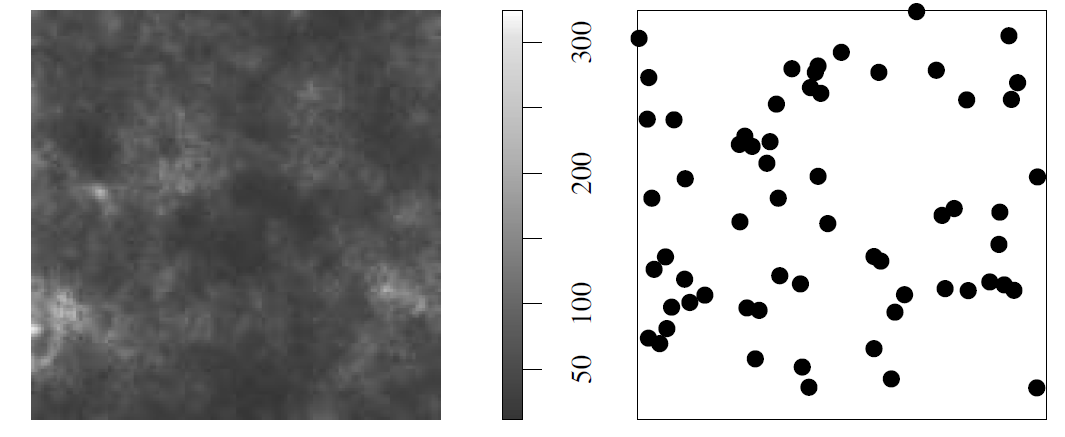 Log Gaussian Cox Process (LGCP)
Intensity function
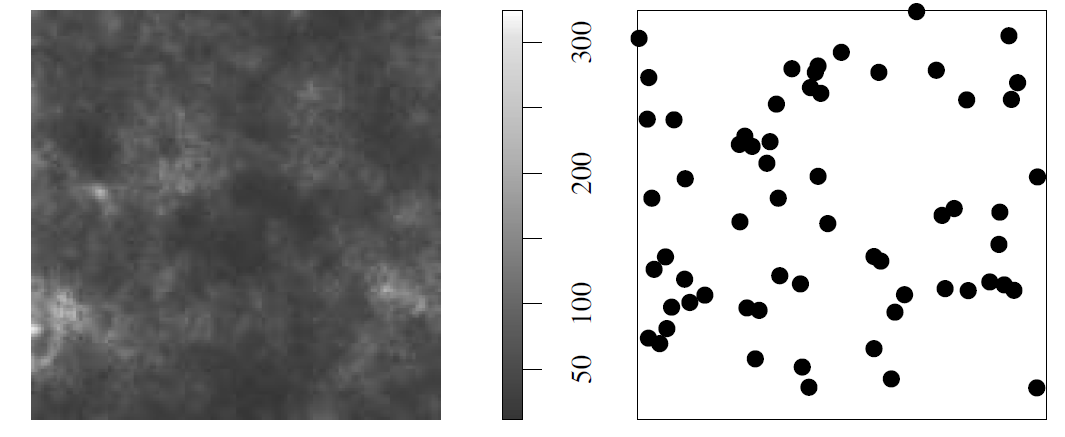 Points pattern
Inhomogeneous 
Log Gaussian Cox Processes
[Speaker Notes: Cette approche permet de capturer des effets complexes et des dépendances spatiales qui ne peuvent être expliquées uniquement par les prédicteurs spatiaux]
data
Farm distribution
Predictors (n = 10)
Anthropogenic characteristics  (pixel of 1km)
Human population density
Access (proximity to roads, ports, city)
 landscape characterictics  (pixel of 1km)
Tree cover
Land cover
Slope 
 chicken population density from GLW model (pixel of 10kms)
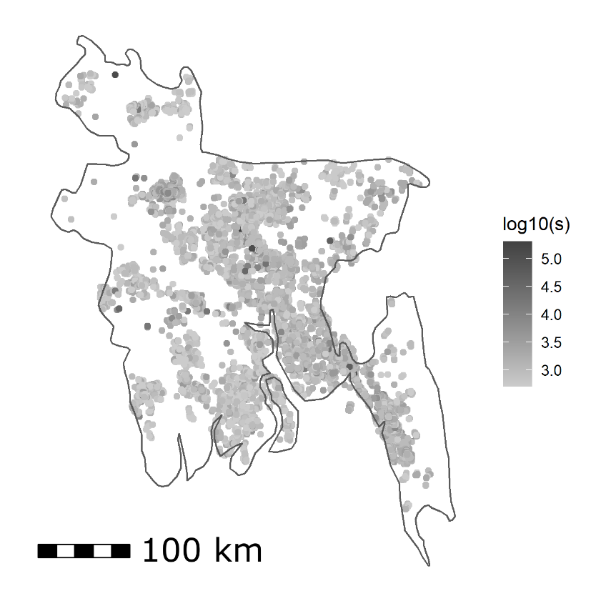 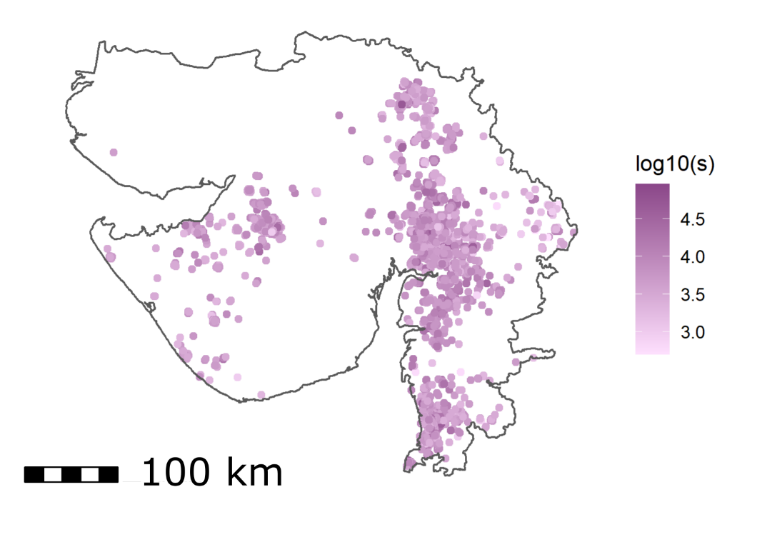 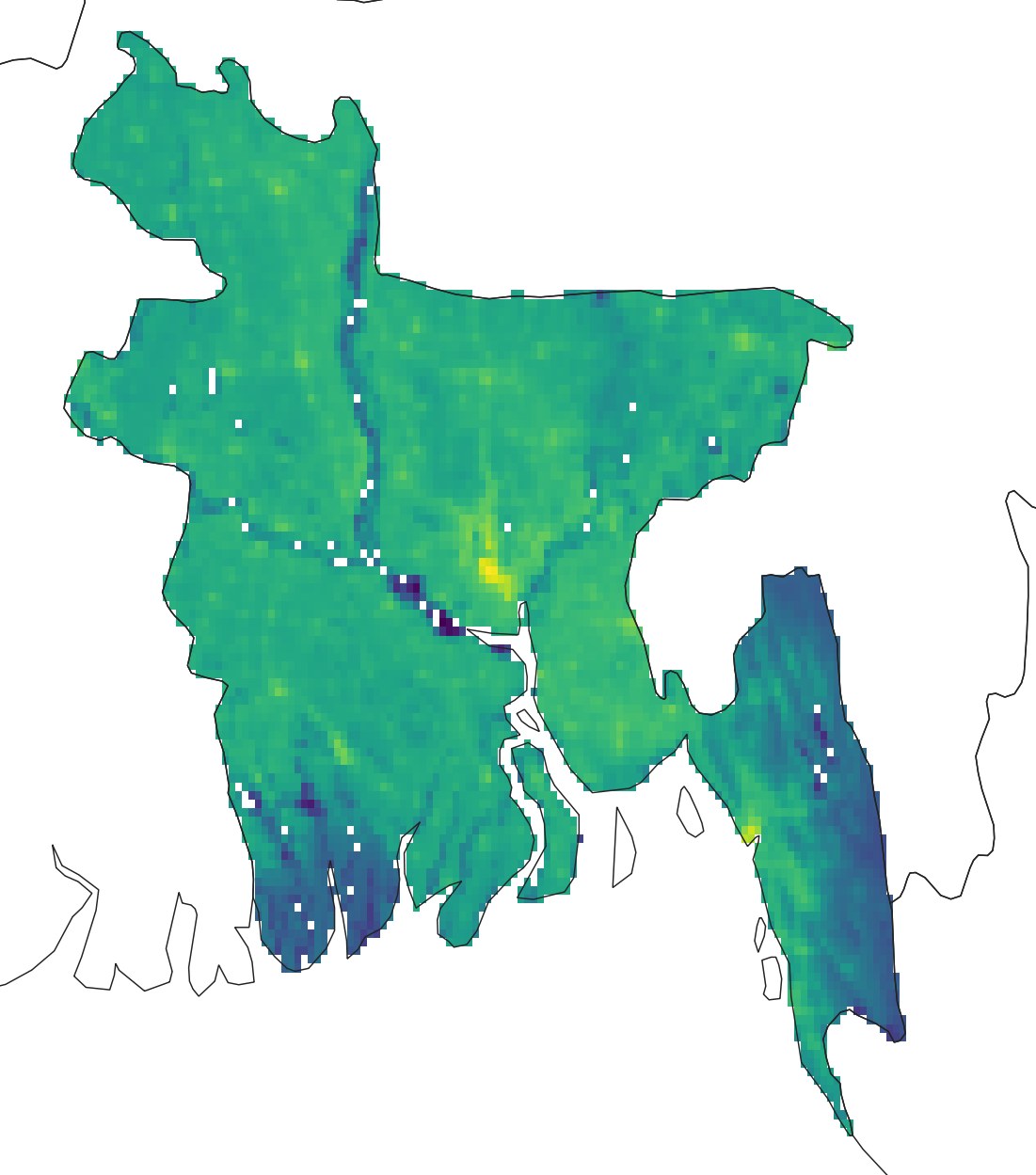 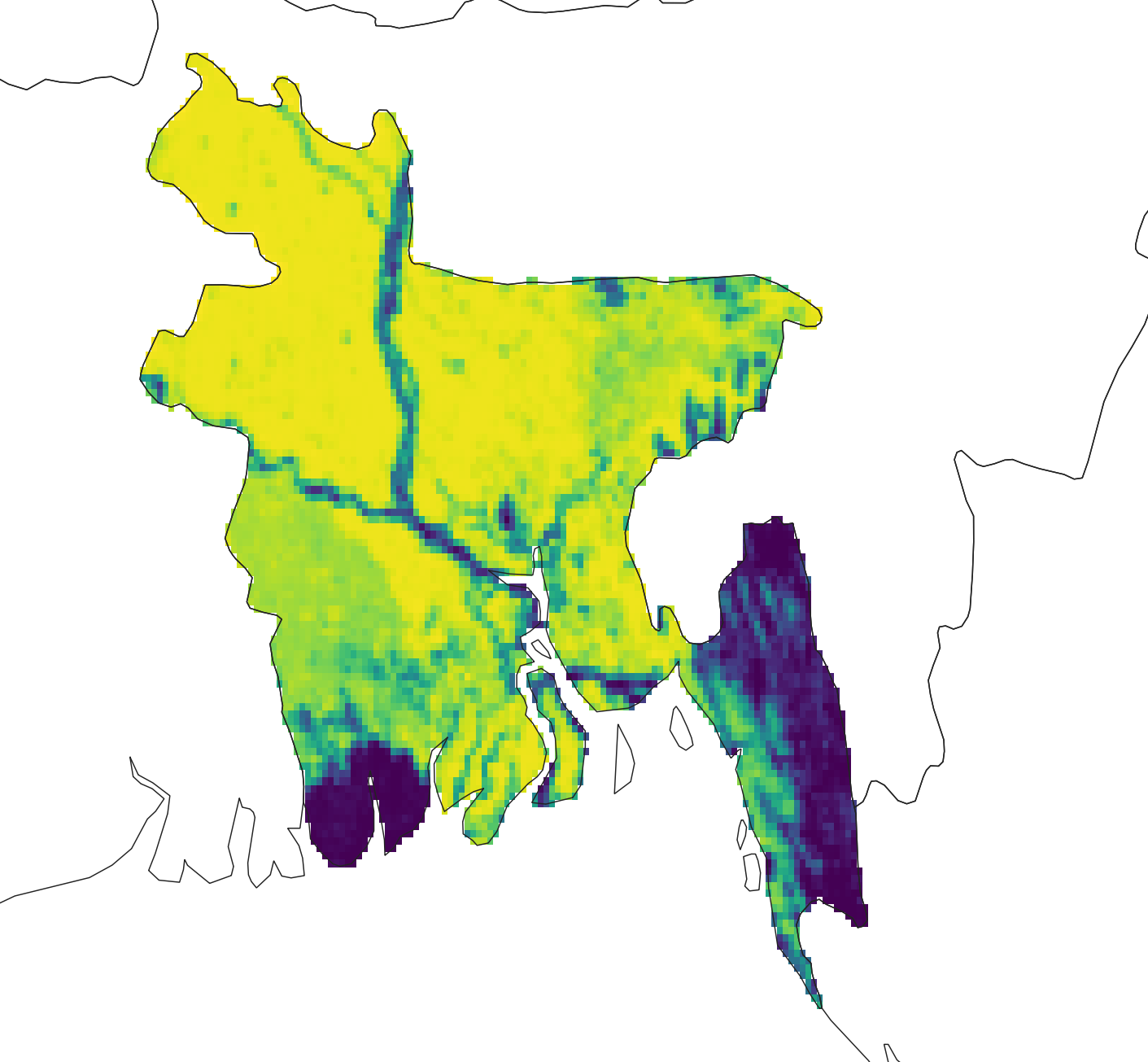 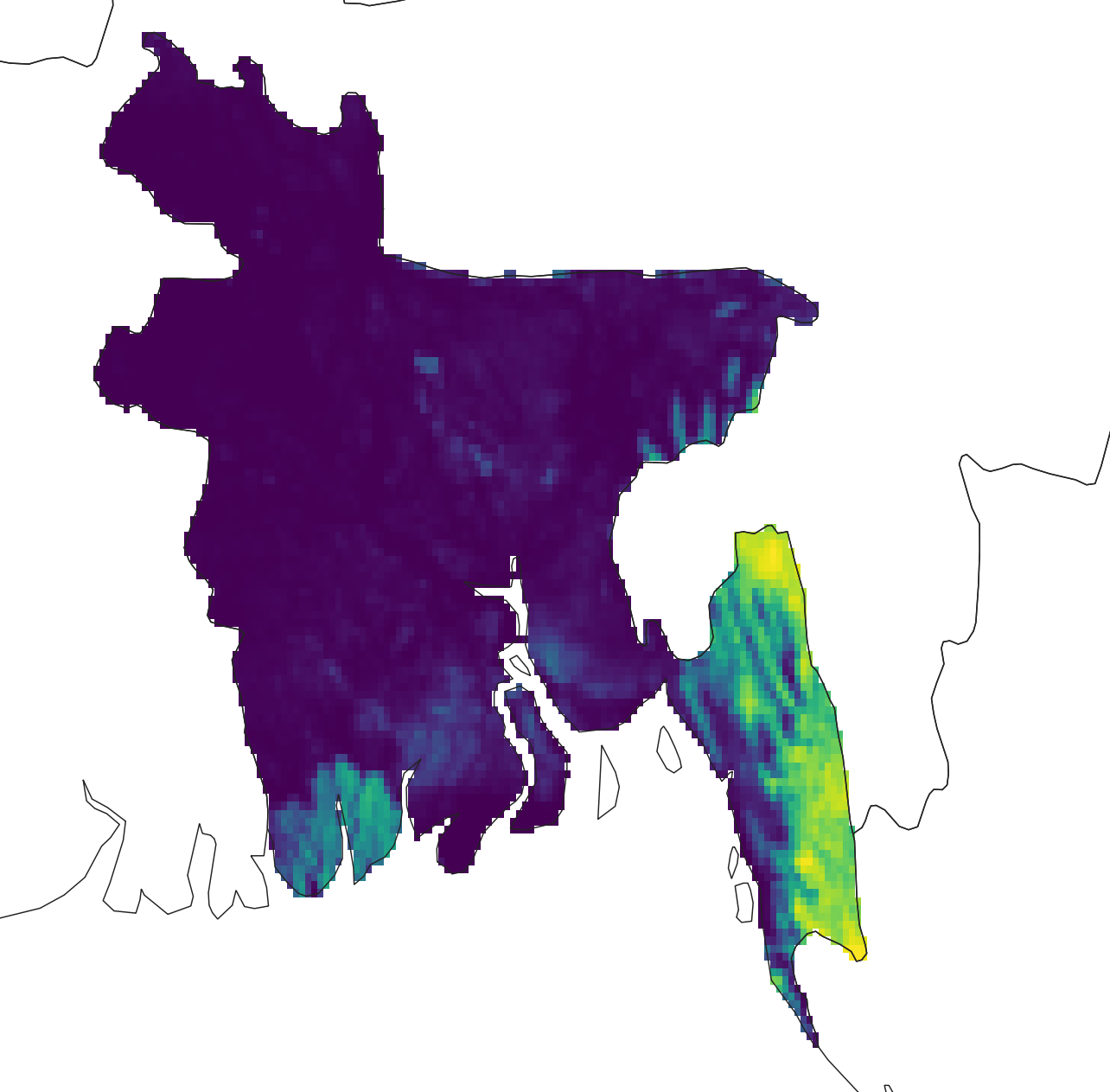 Gujarat (n = 2,611 farms)
Bangladesh (n = 22,159 farms)
Intensive productions systems: > 500 chicken farms
 Broiler chicken
Tree cover
Human pop
Crop
SIMULATIONS IN BANGLADESH
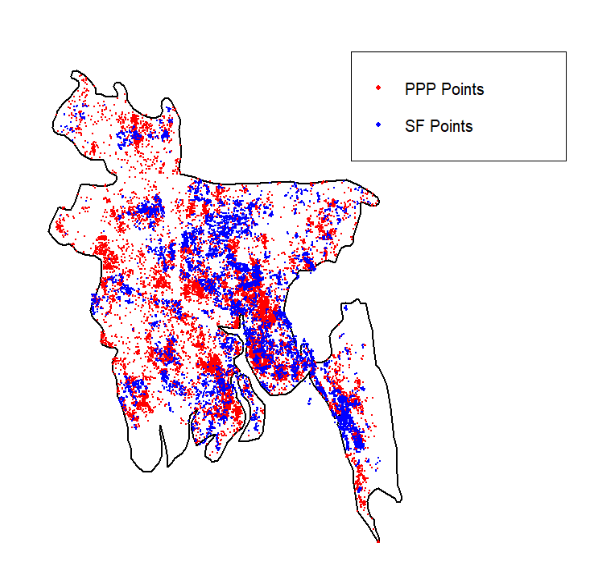 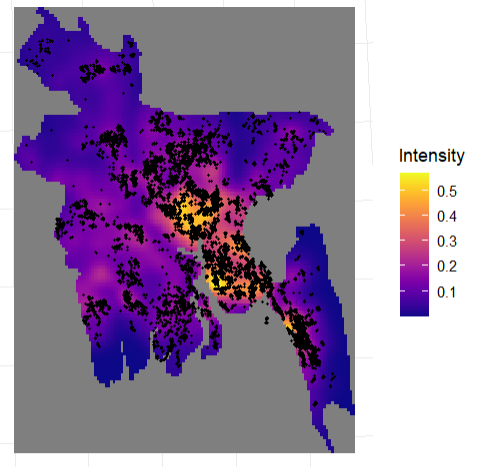 The different validation tests of the LGCP model are presented in the preprint
Simulation
Observation
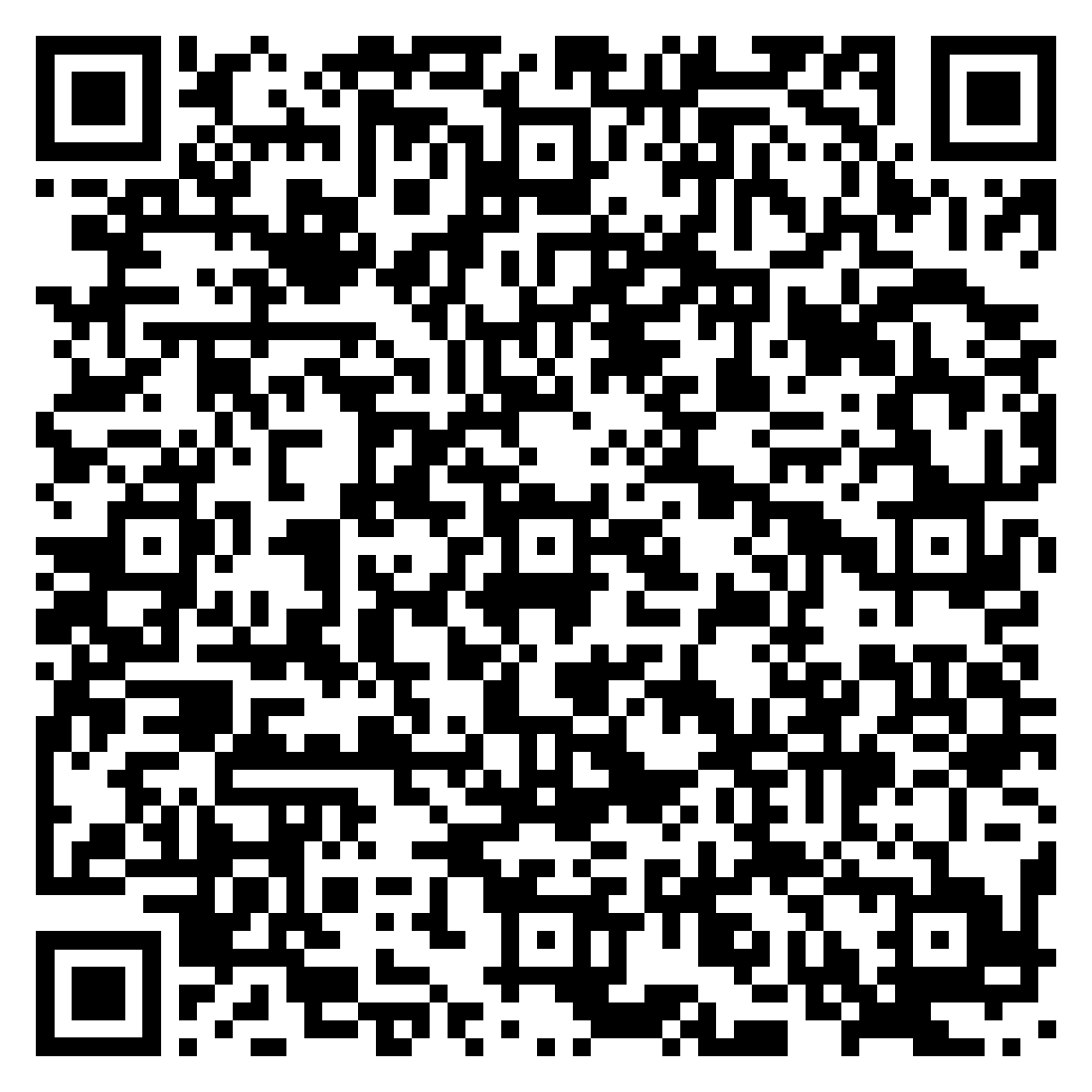 Mean intensity of 100 simulations
LGCP allows to reproduce partially the clustering patterns and the locations of clusters.
Preprint: Spatial distribution of poultry farms using point pattern modelling: a method to address livestock environmental impacts and disease transmission risks
Spatial epidemic spread
λ               μ
S
R
I
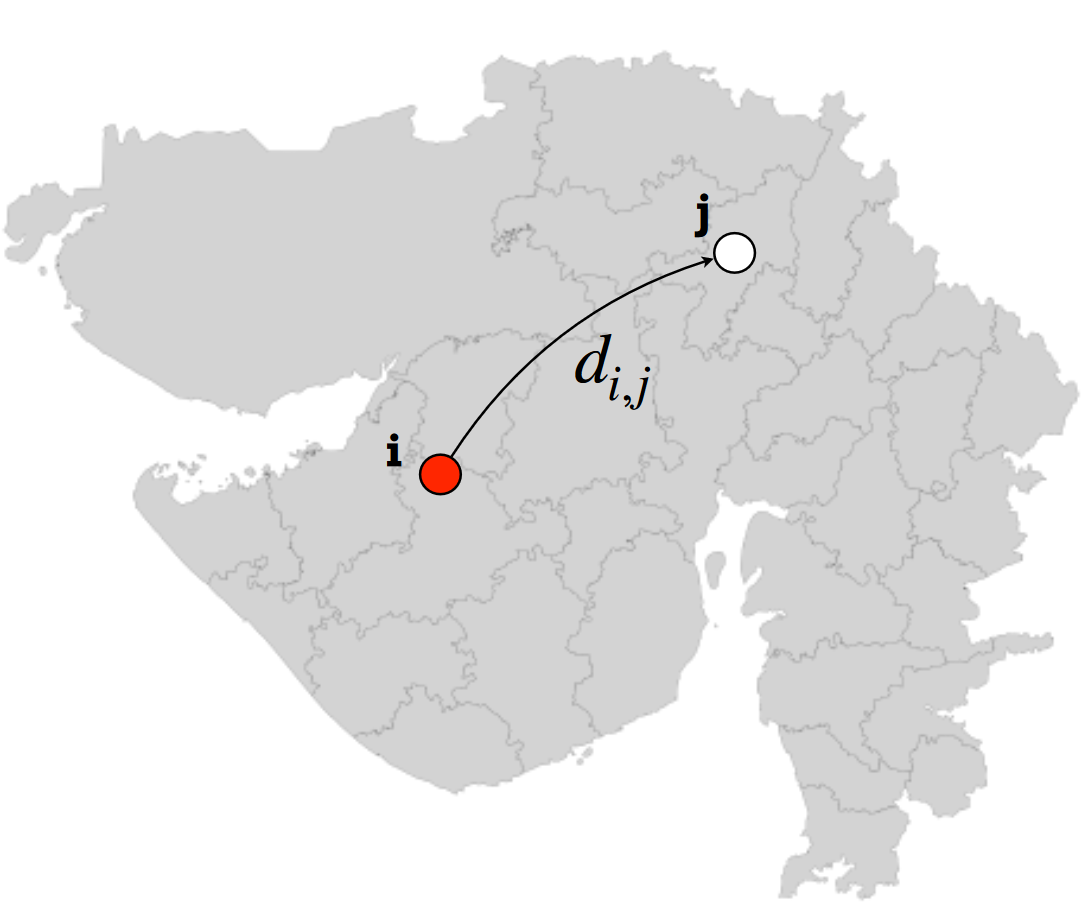 Spatial distance
Transmissibility
Farm size
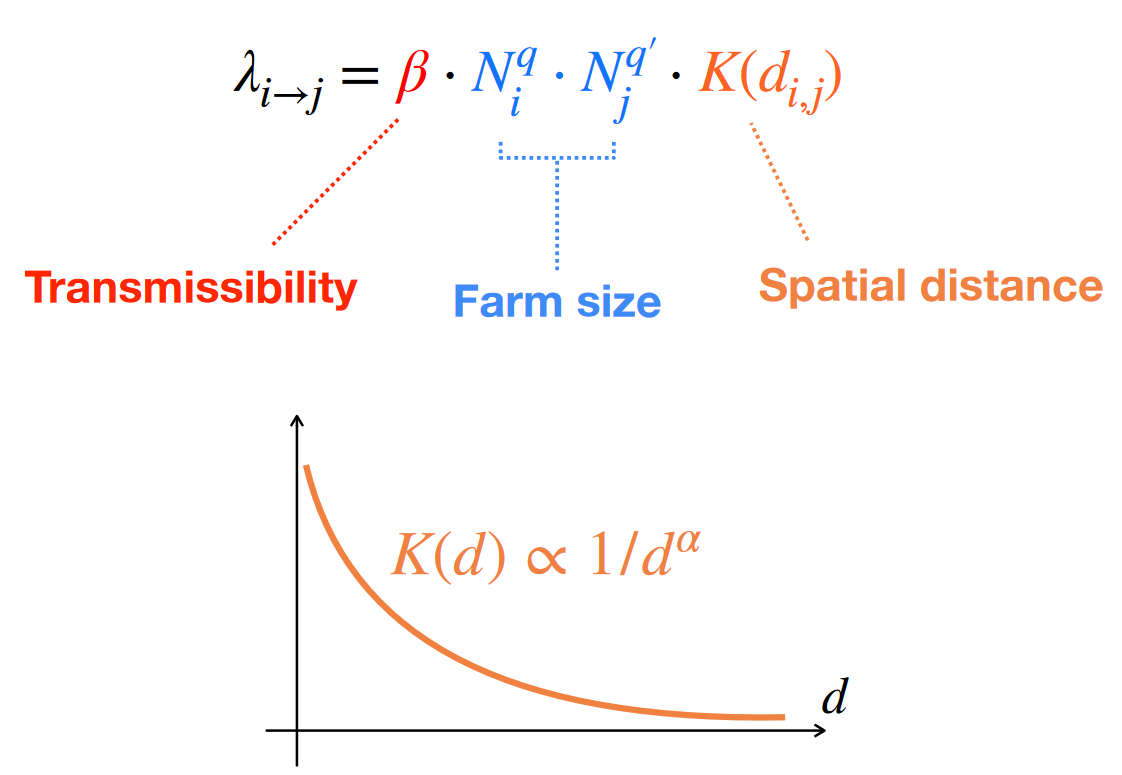 Francesco Pinotti, University of Oxford
Outbreak size
Long-ranged kernel
Short-ranged kernel
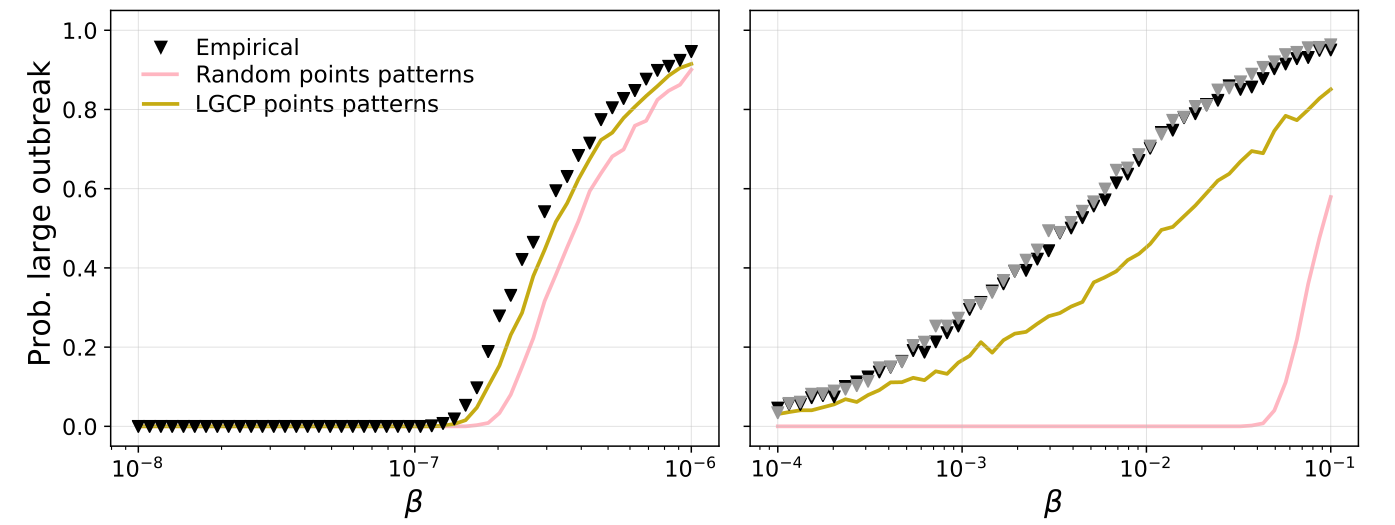 LGCP can more accurately predict the probability of a large outbreak compared to using a random pattern
Outbreak size
Long-ranged kernel
Short-ranged kernel
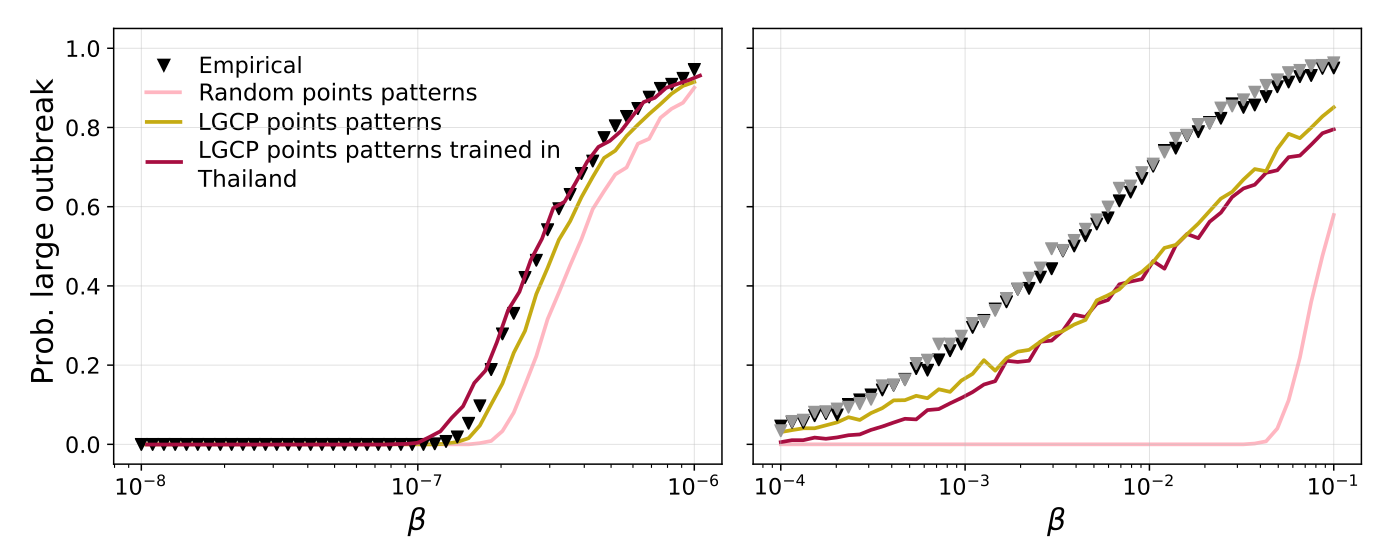 LGCP can more accurately predict the probability of a large outbreak compared to using a random pattern, even when the model is trained on data from another country
Outbreak size
Long-ranged kernel
Short-ranged kernel
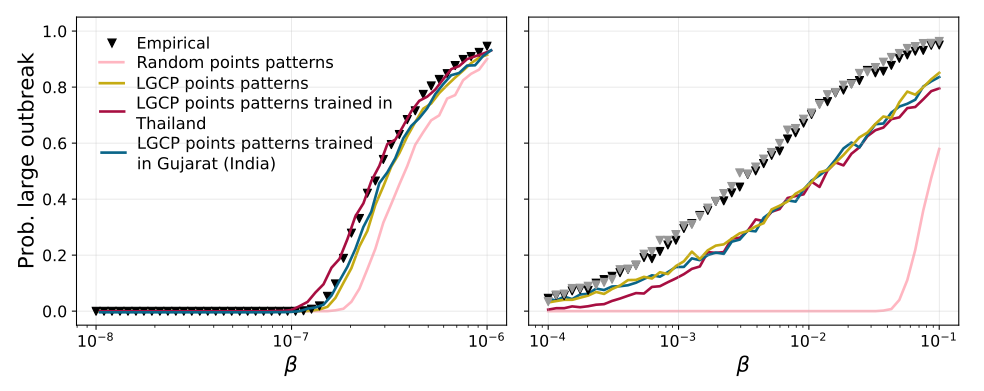 LGCP can more accurately predict the probability of a large outbreak compared to using a random pattern, even when the model is trained on data from another country
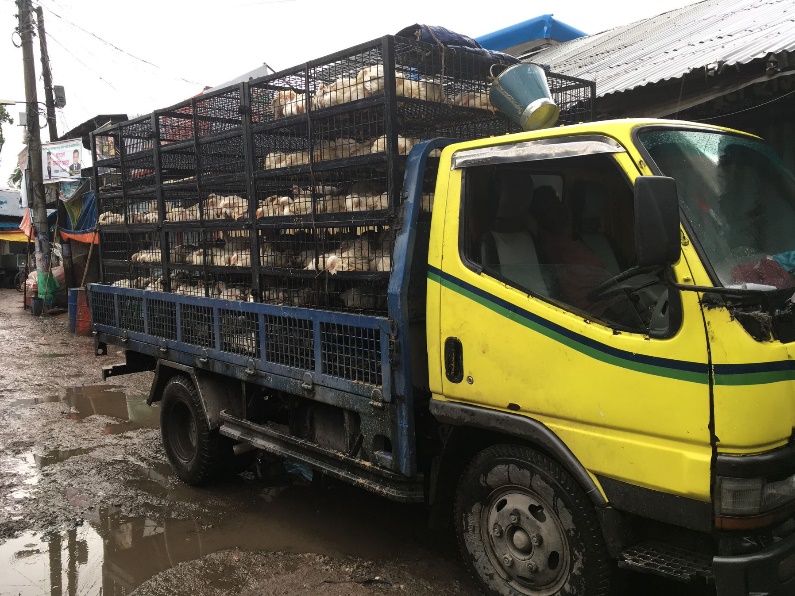 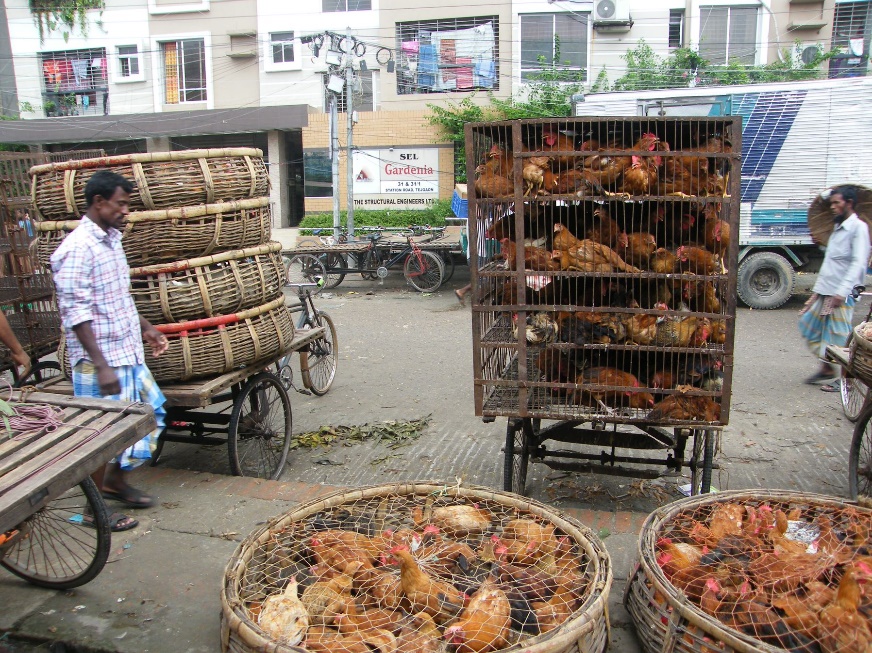 Network distribution systems
Modelling the live poultry flows from farm to markets
Link tracing study for capturing catchement areas
From endpoints (markets) to farms
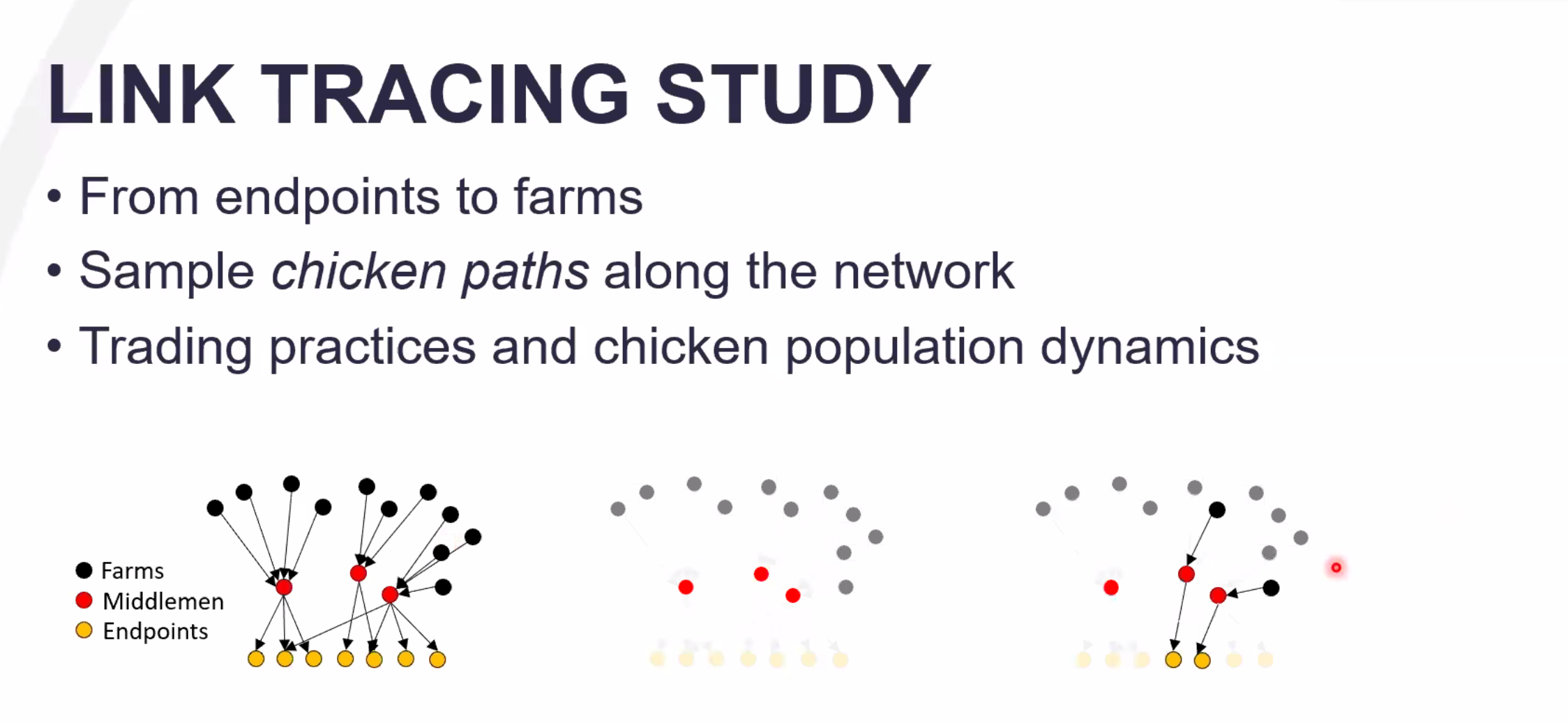 BALZAC STUDY
Data collected between March 2015 and July 2016: the quantity and types of poultry sold in Dhaka (50 LBM) and Chittagong (16 LBM) and originating from each upazila in Bangladesh (Moyen, 2019)
Link tracing study for capturing catchment areas
Dhaka
Chattogram
Number of broilers sold in markets over a week
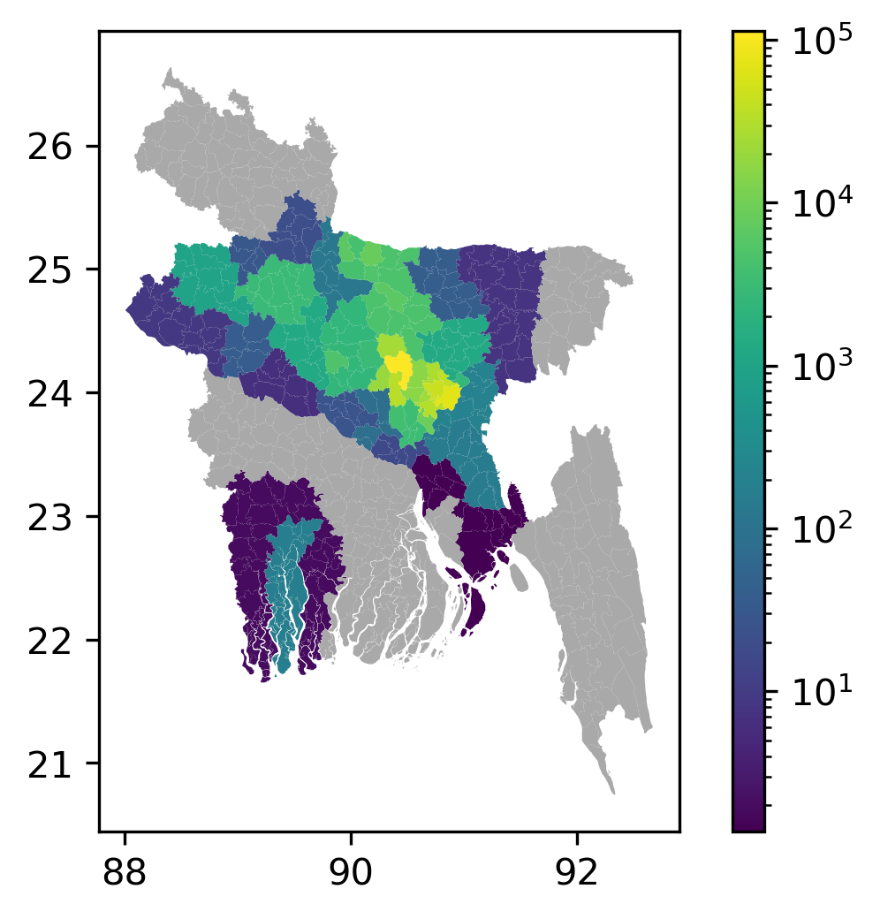 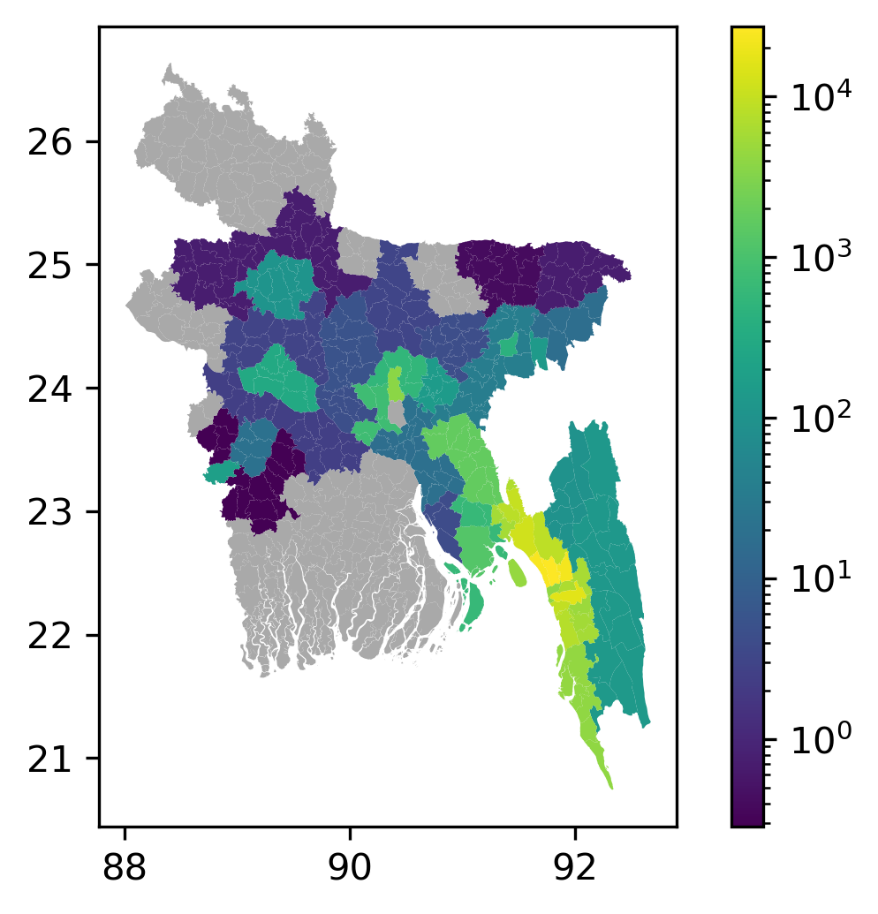 Number of broilers sold in markets over a week
« Gravity » models
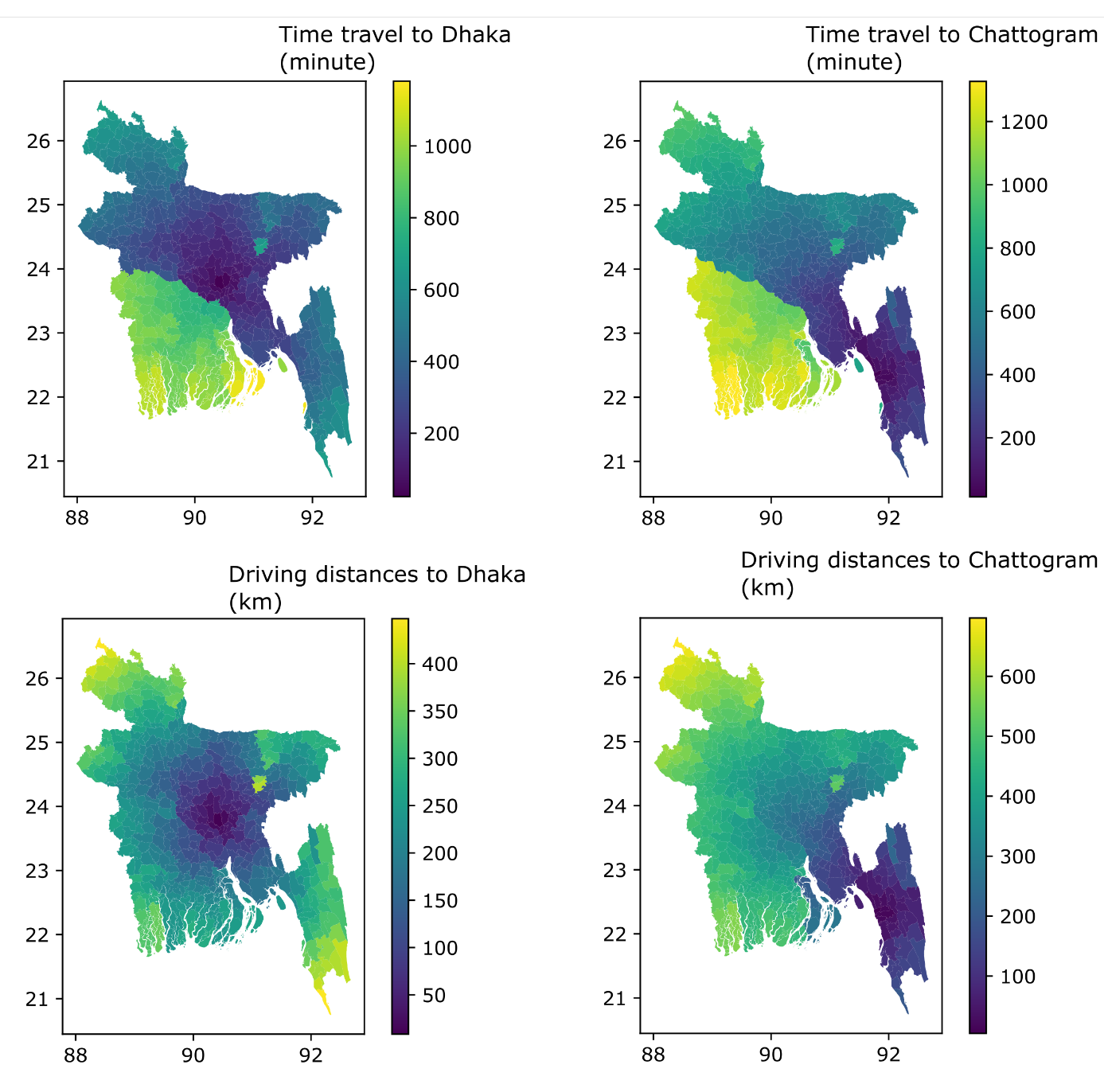 « Gravity » models
« Gravity » models
PREDICTIONS IN OTHER CITIES
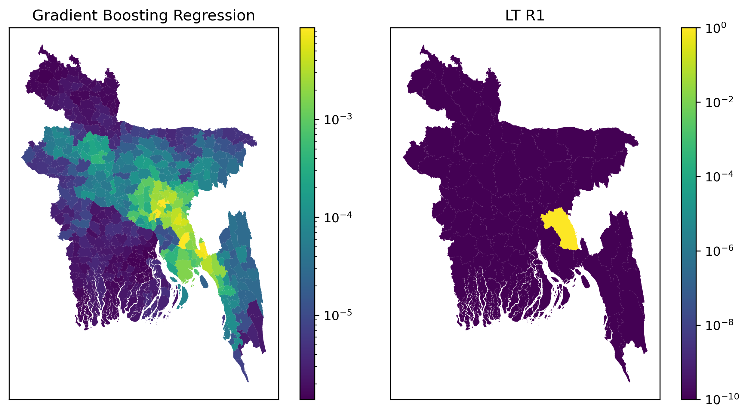 Cumilla
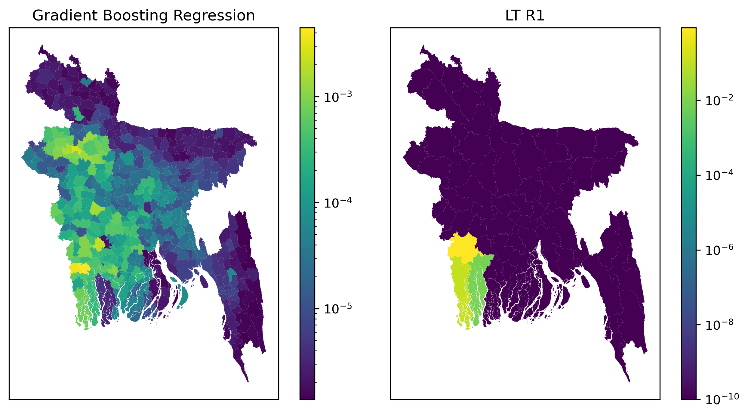 Jashore
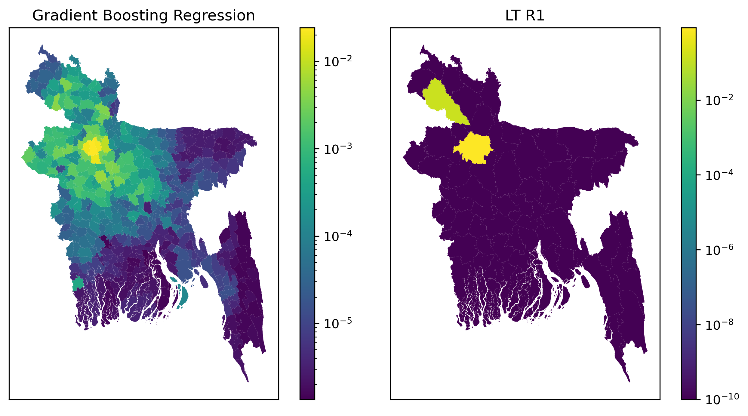 Bogura
PREDICTIONS IN OTHER CITIES
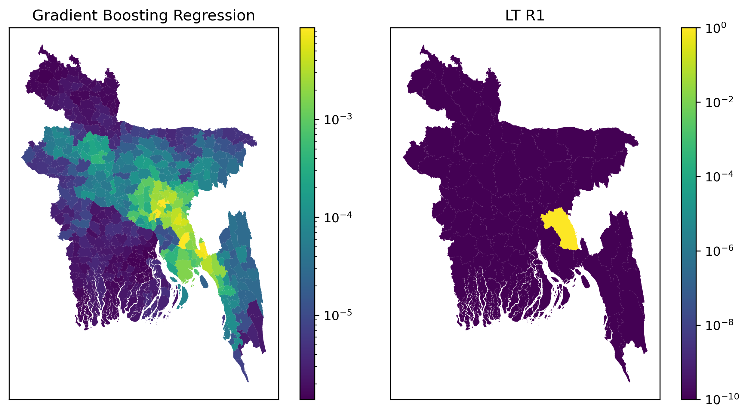 Phylodynamic analysis H9N2
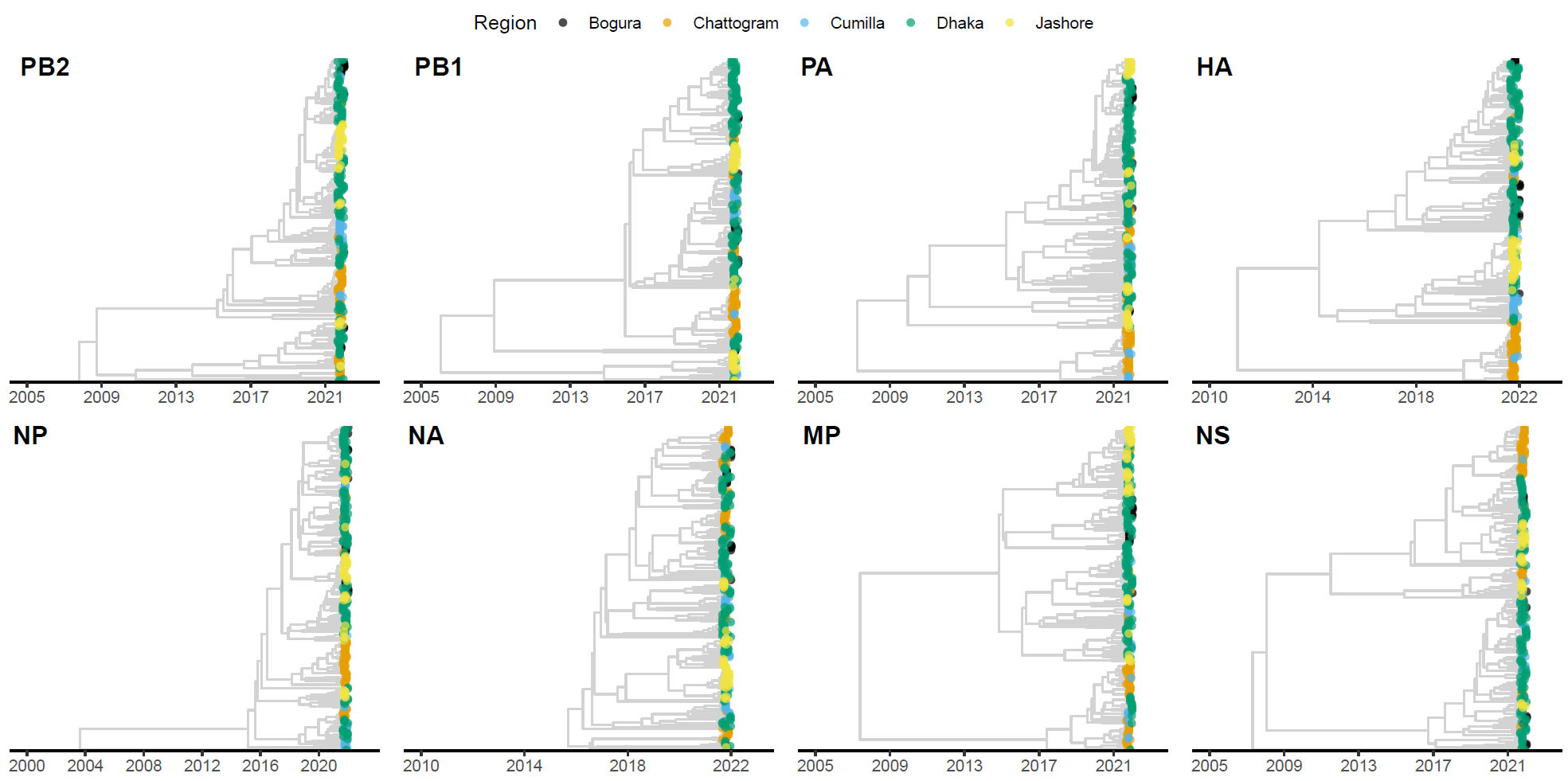 Cumilla
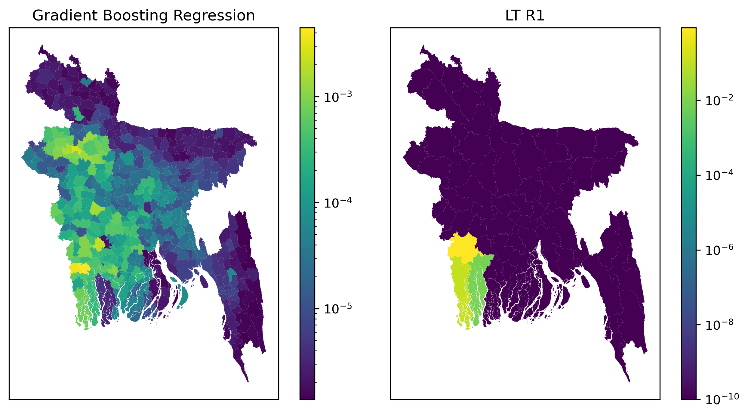 Jashore
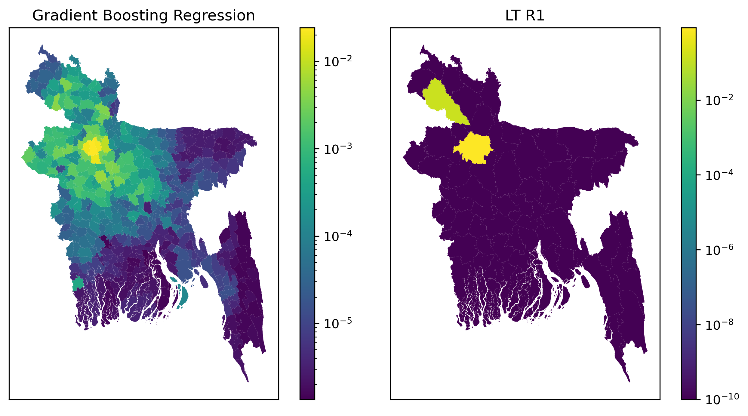 Bogura
Jayna Raghwani, Royal Veterinary College
PREDICTIONS IN OTHER CITIES
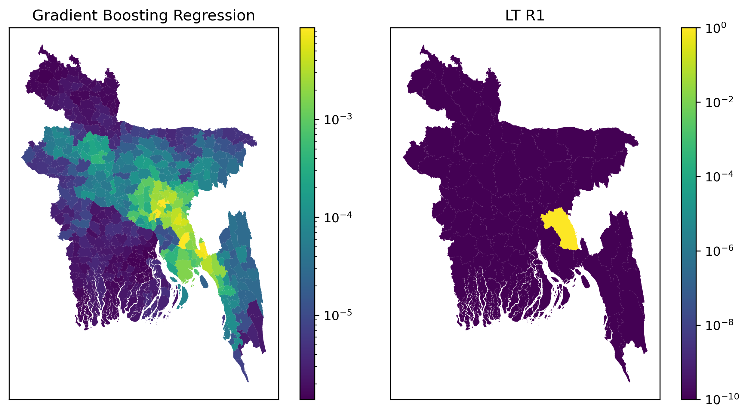 Phylodynamic analysis H9N2
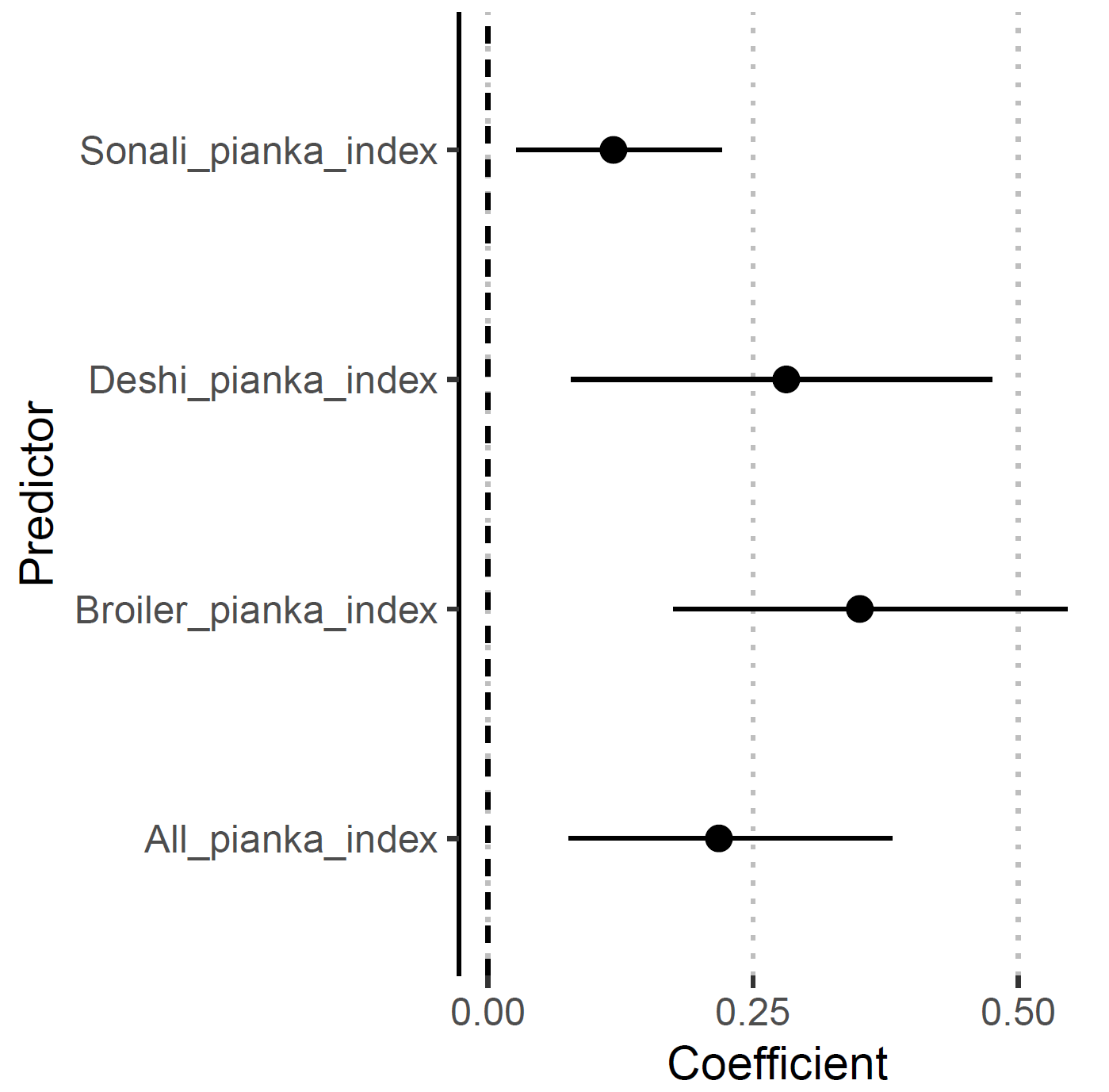 Cumilla
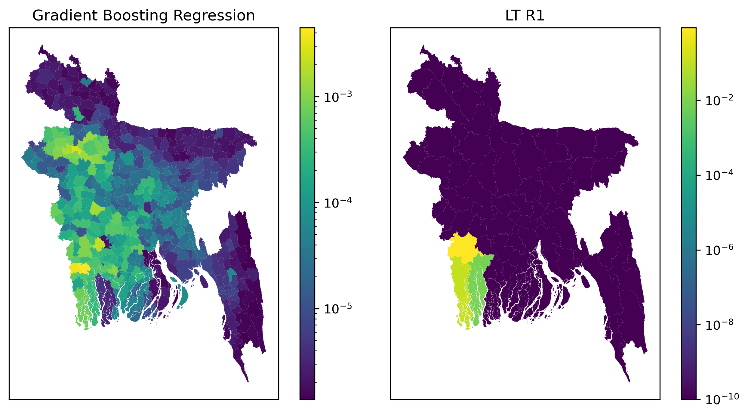 Jashore
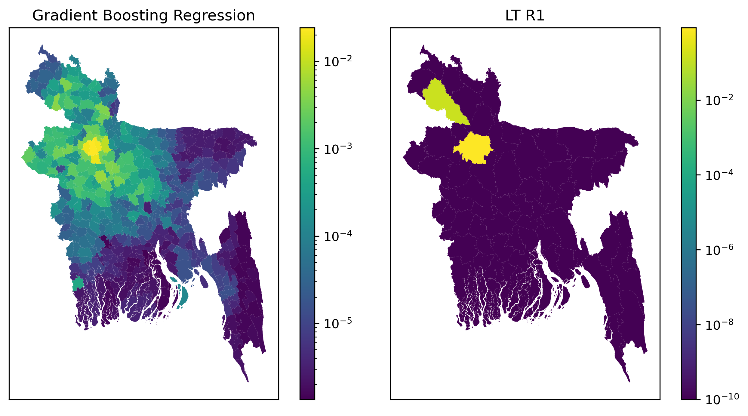 Virus movements between cities are associated with overlapping catchment areas.
Bogura
Jayna Raghwani, Royal Veterinary College
Conclusion
Intensification scenarios
Epidemic model
Log Gaussian Cox Process
Production systems
Gravity model
Distribution systems
Phylodynamic analysis
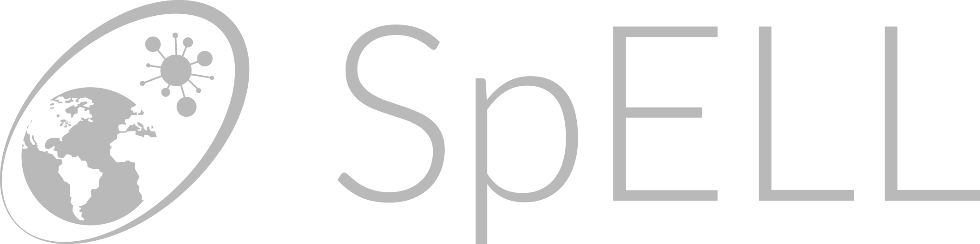 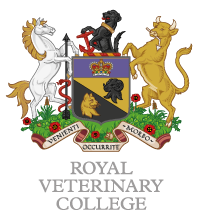 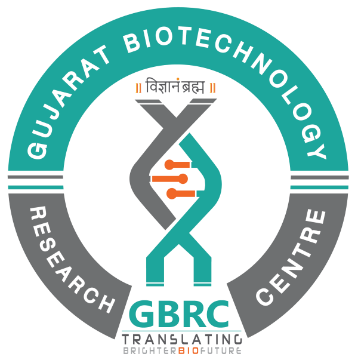 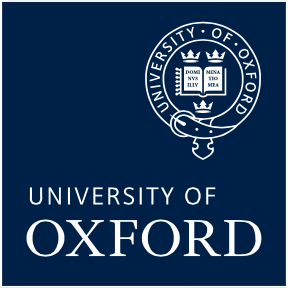 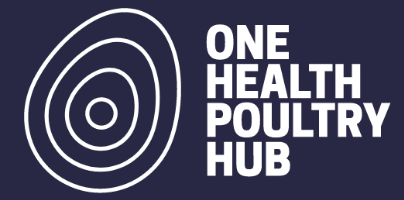 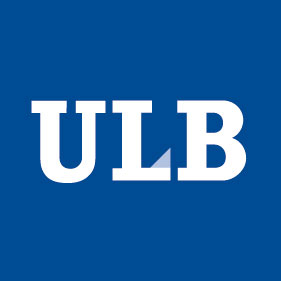 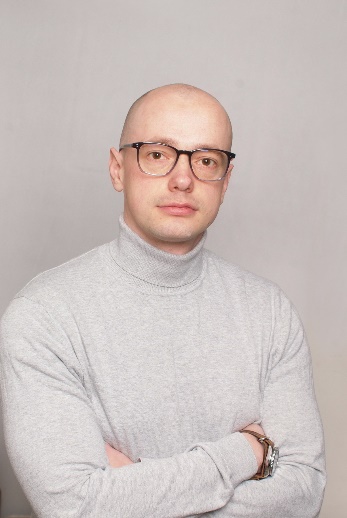 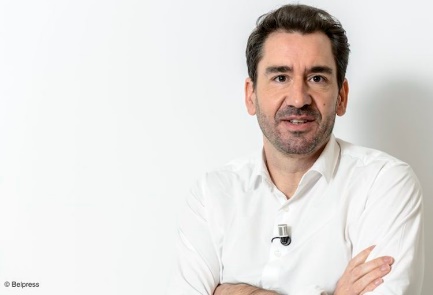 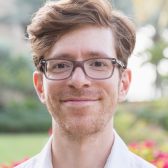 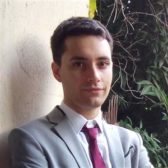 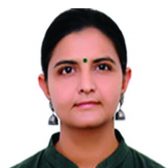 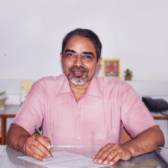 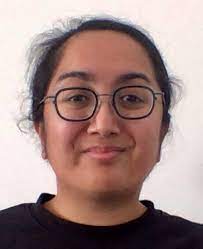 Madhvi Joshi 
Gujarat Biotechnology Research Centre
Marius Gilbert 
Université Libre de Bruxelles,
Spatial Epidemiology Lab
Francesco Pinotti 
University of Oxford
Chaitanya Joshi 
Gujarat Biotechnology Research Centre
Jeremy Semel
Université Libre de Bruxelles,
Spatial Epidemiology Lab
Guillaume Fournié 
Royal Veterinary College & 
INRAE Lyon
Jayna Raghwani
Royal Veterinary College
Thank you !
dupas.mc@gmail.com
@mcdupas
Validation tests of the model
L-function: clustering behaviours 
spatial analysis method used to describe how point patterns occur over a given area of interest
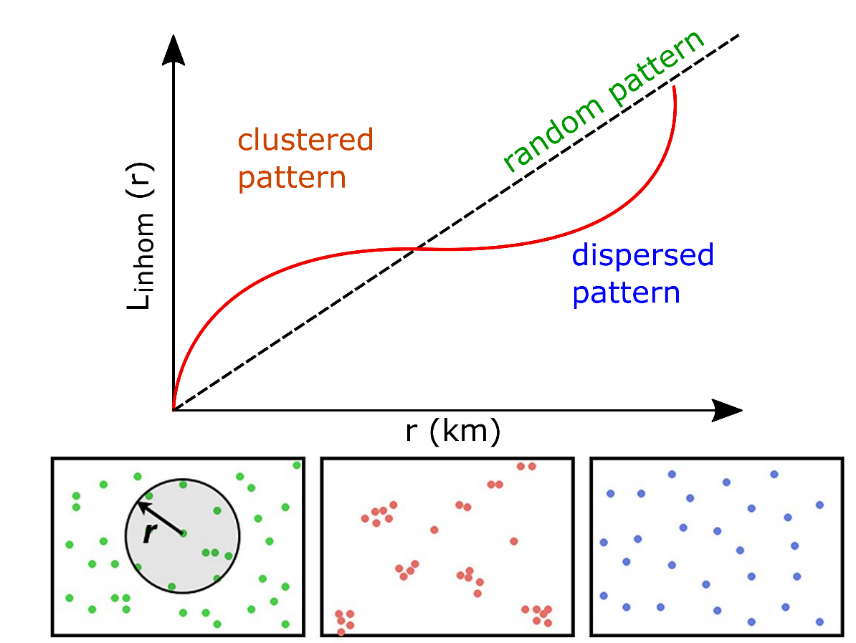 Validation tests of the model
L-function: clustering behaviours 
spatial analysis method used to describe how point patterns occur over a given area of interest
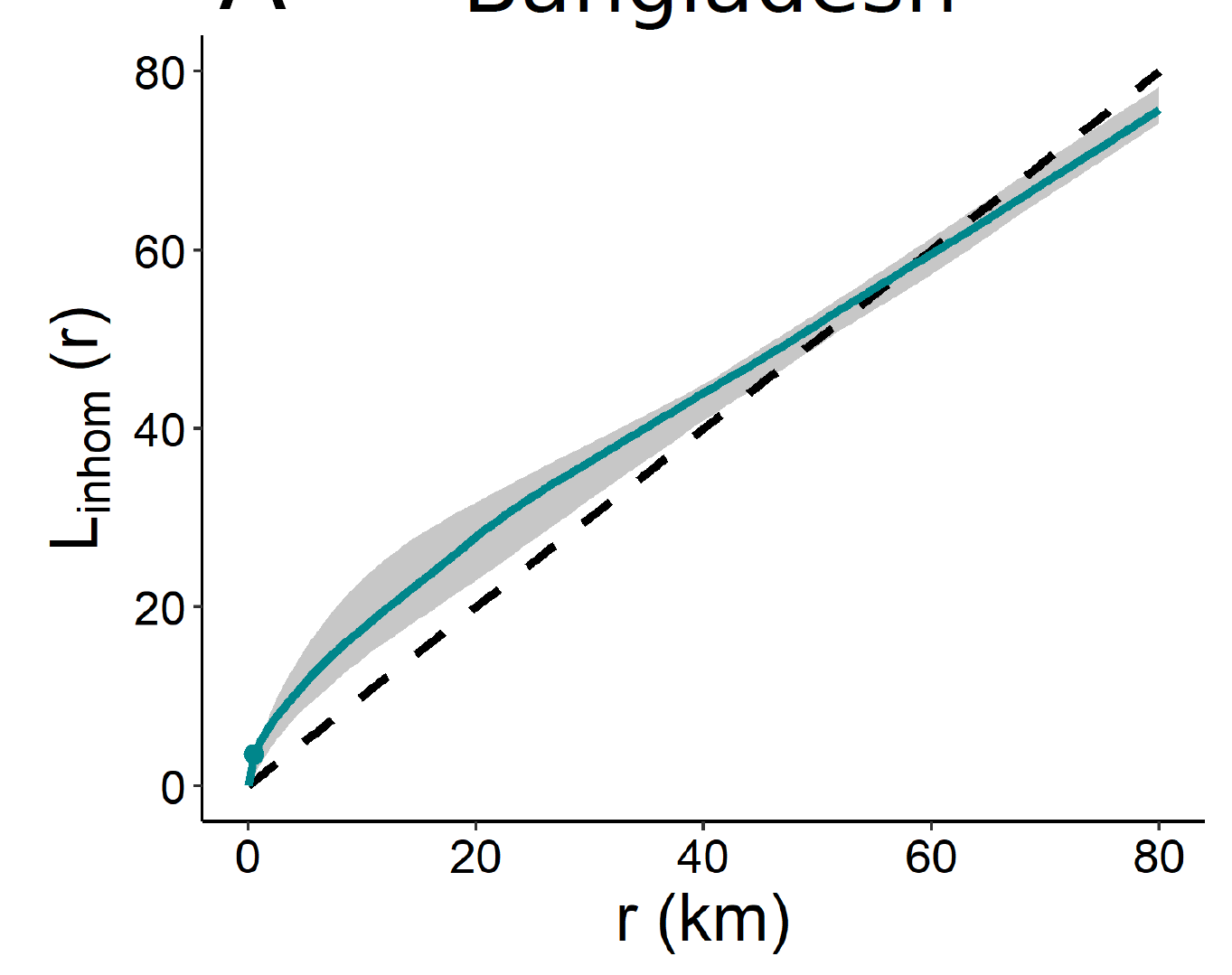 Validation tests of the model
Quadrat count test
Correlation coefficient between the numbers of points per quadrat in observed and simulated points pattern.
L-function: clustering behaviours 
spatial analysis method used to describe how point patterns occur over a given area of interest
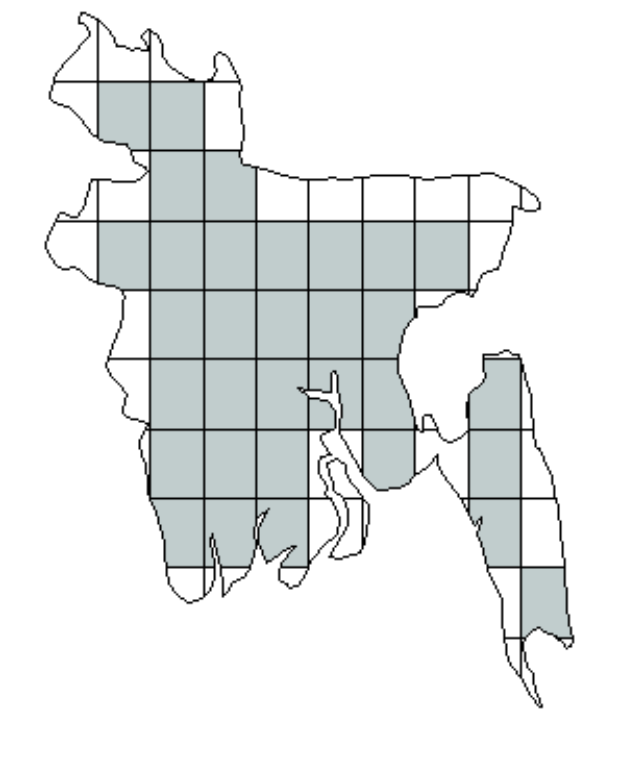 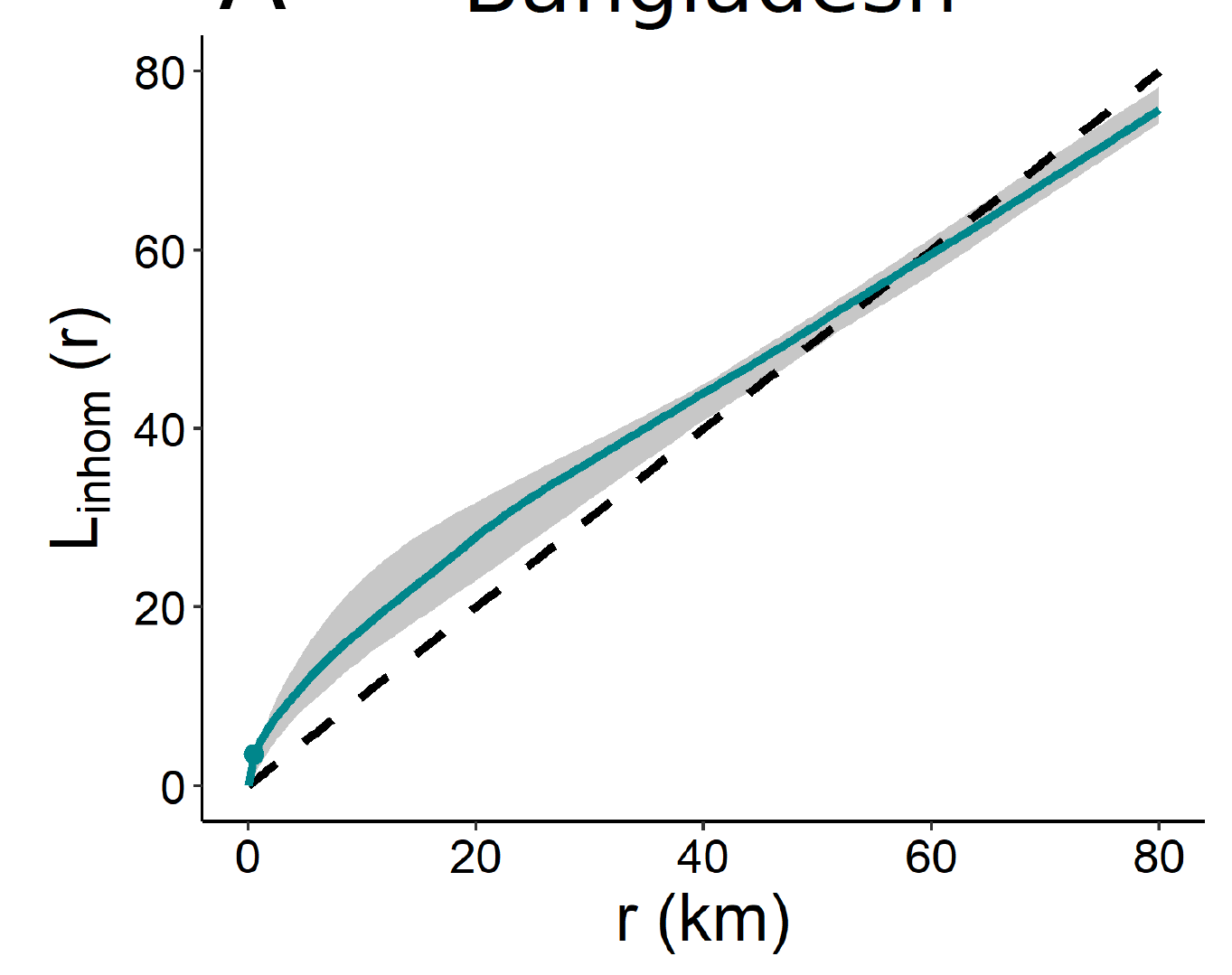 Validation tests of the model
Quadrat count test
Correlation coefficient between the numbers of points per quadrat in observed and simulated points pattern.
L-function: clustering behaviours 
spatial analysis method used to describe how point patterns occur over a given area of interest
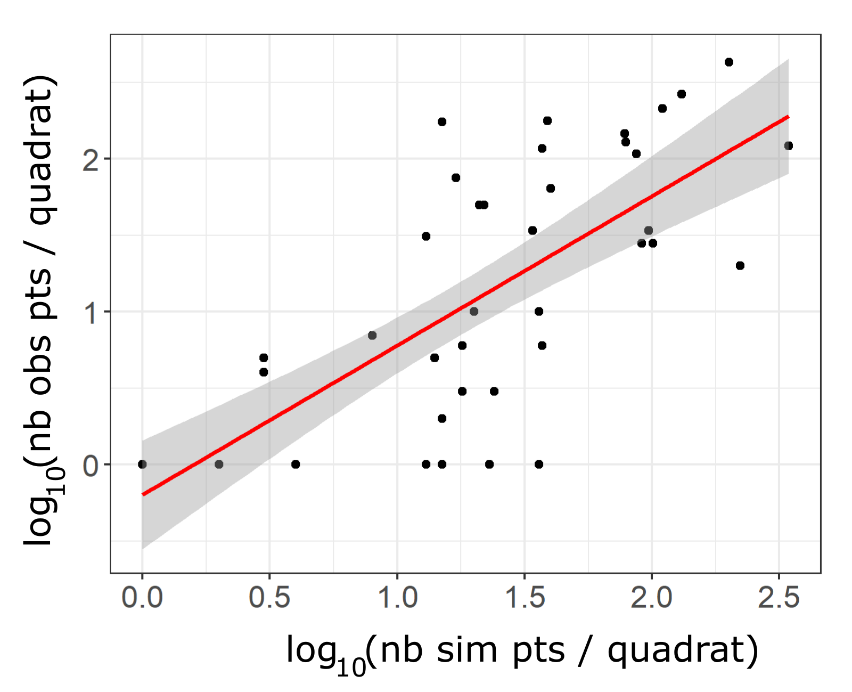 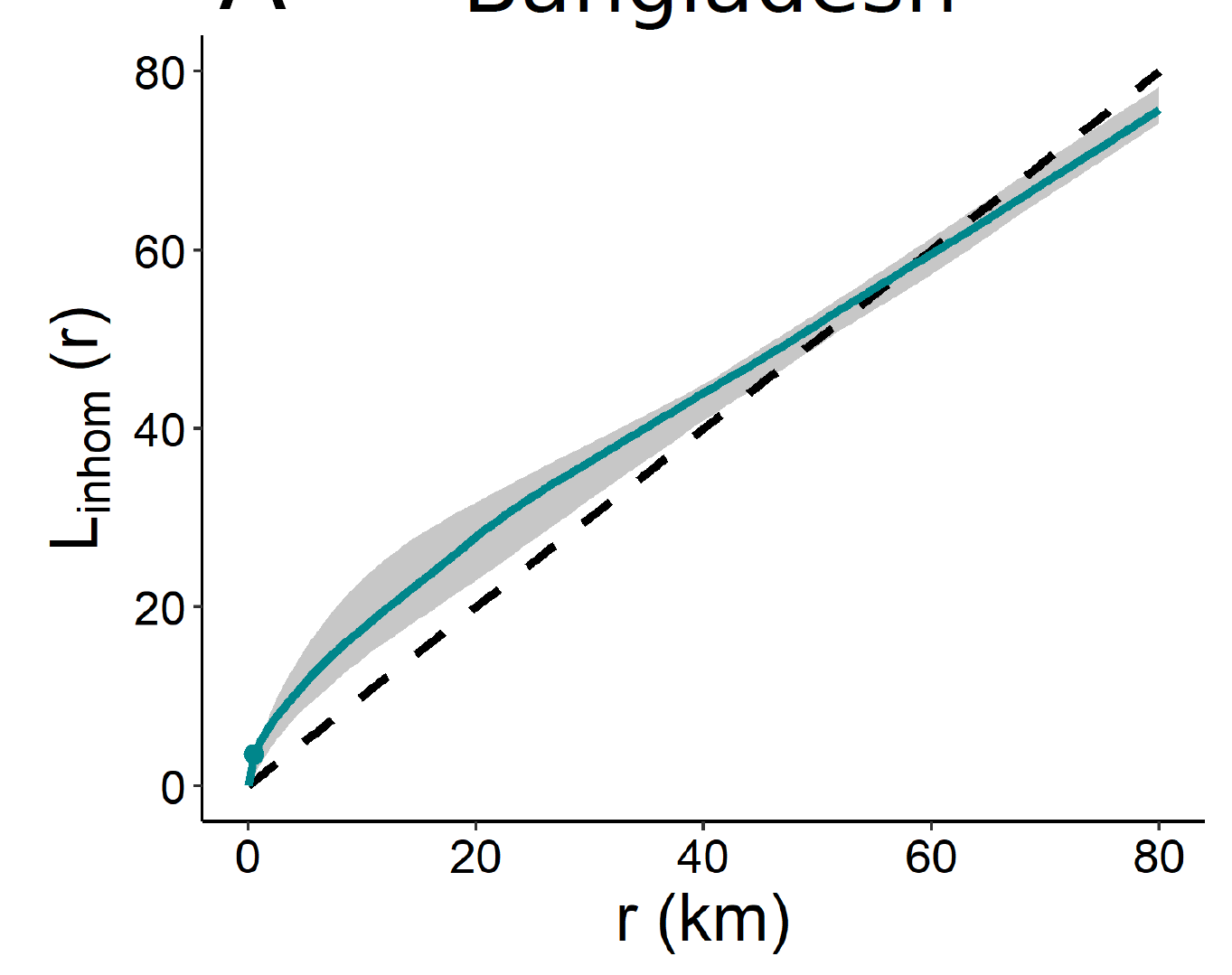 R = 0,82
Thank you
Supplementary materials
Farm Distribution Model (FDM)
[Speaker Notes: We built at farm distribution model which is a two steps model: 1st we predict farm locations with a point pattern process and then we compute the farm size based on random forest model 

We used a Log-Gaussian Cox Processes (LGCP) which models clustered distribution of points. This model is based on intensity function which is calibrated in function of spatial predictors, $pred$, by the parameters $\beta$.
Spatial predictors are included in the LGCP so that the intensity of points could be modelled according to landscape and anthropogenic characteristics. 

This intensity field is used to parameterize a Poisson point process that represents a stochastic mechanism for placing points in space.

The size farm modelling is described later in this presentation.]
Farm size model (random forest model)
Weighted mean of predictor in a buffer zone around each farm (5kms)
Rescaling training data (log transformation)
Correlation coefficient between observed and predicted values = 0.83
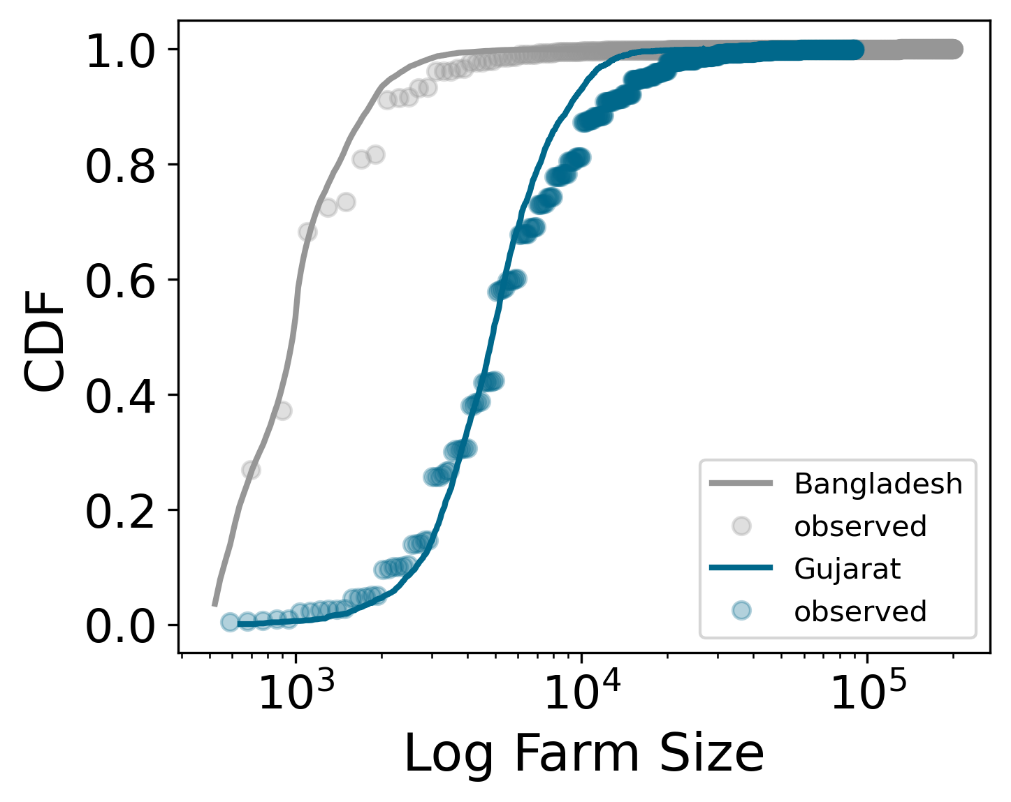 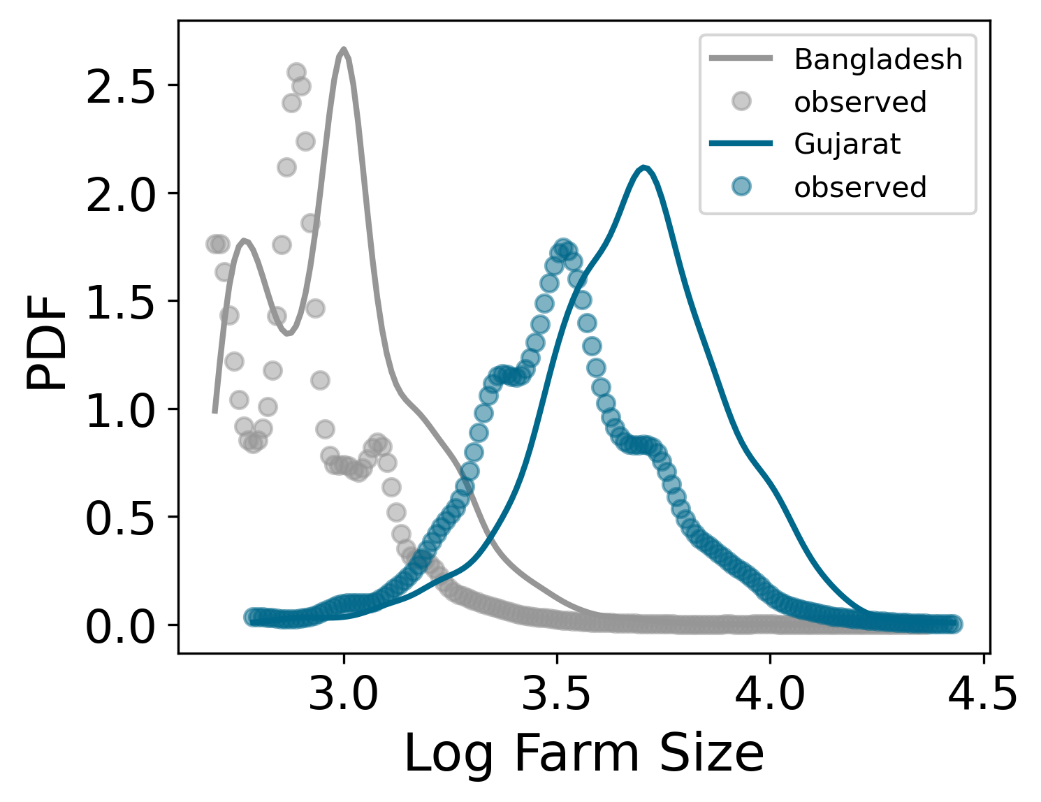 [Speaker Notes: The second part of the farm distribution model allows to predict the farm size. We compute the weighted mean of predictor in a buffer zone around each farm, so we have one value per predictor per farm.

Before training the model, we rescale the training data because farm size distribution is very skewed, With rescaling the data we obtain a distribution close to normal. 


Finally, the random forest model has a correlation coefficient of zero point eighty three and it allows to reproduce the farm distribution for Bangladesh (in grey on the plots) and Gujarat (in blue) , but it overestimates the peak of farm size]
Importance of spatial predictors
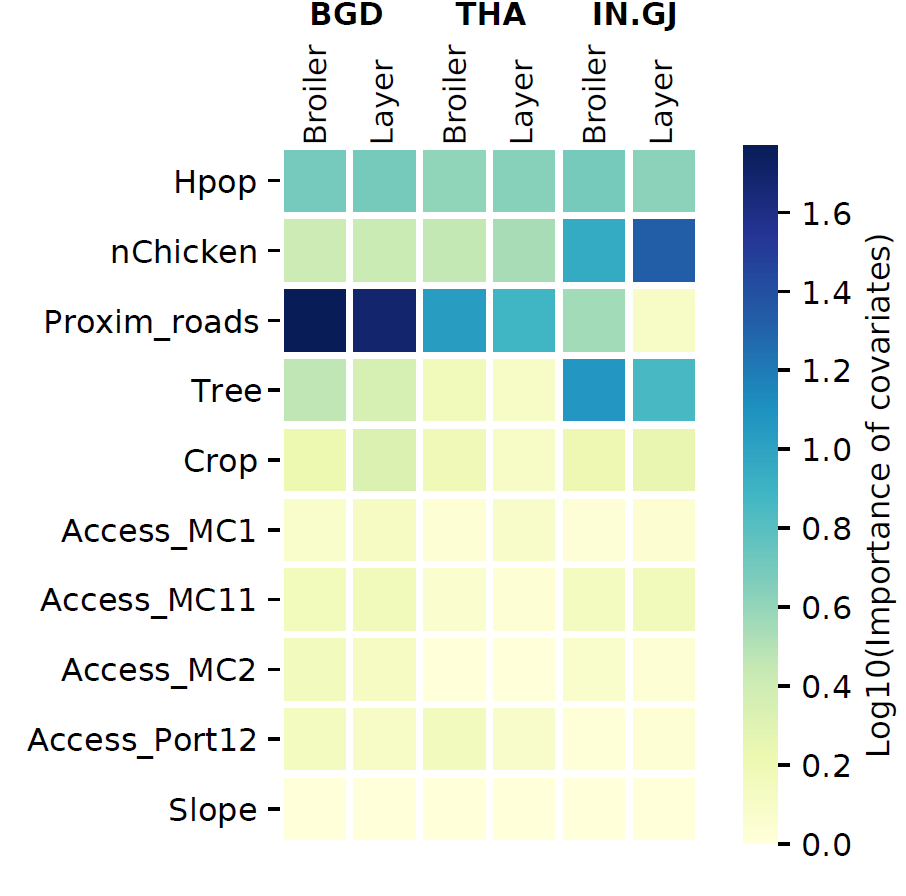 To estimate the importance of covariates: all predictors for accessibility are transformed 
	→ « time travel » in minutes replaced by 1/time travel (min-1)
Sample biases correction of Linhom function
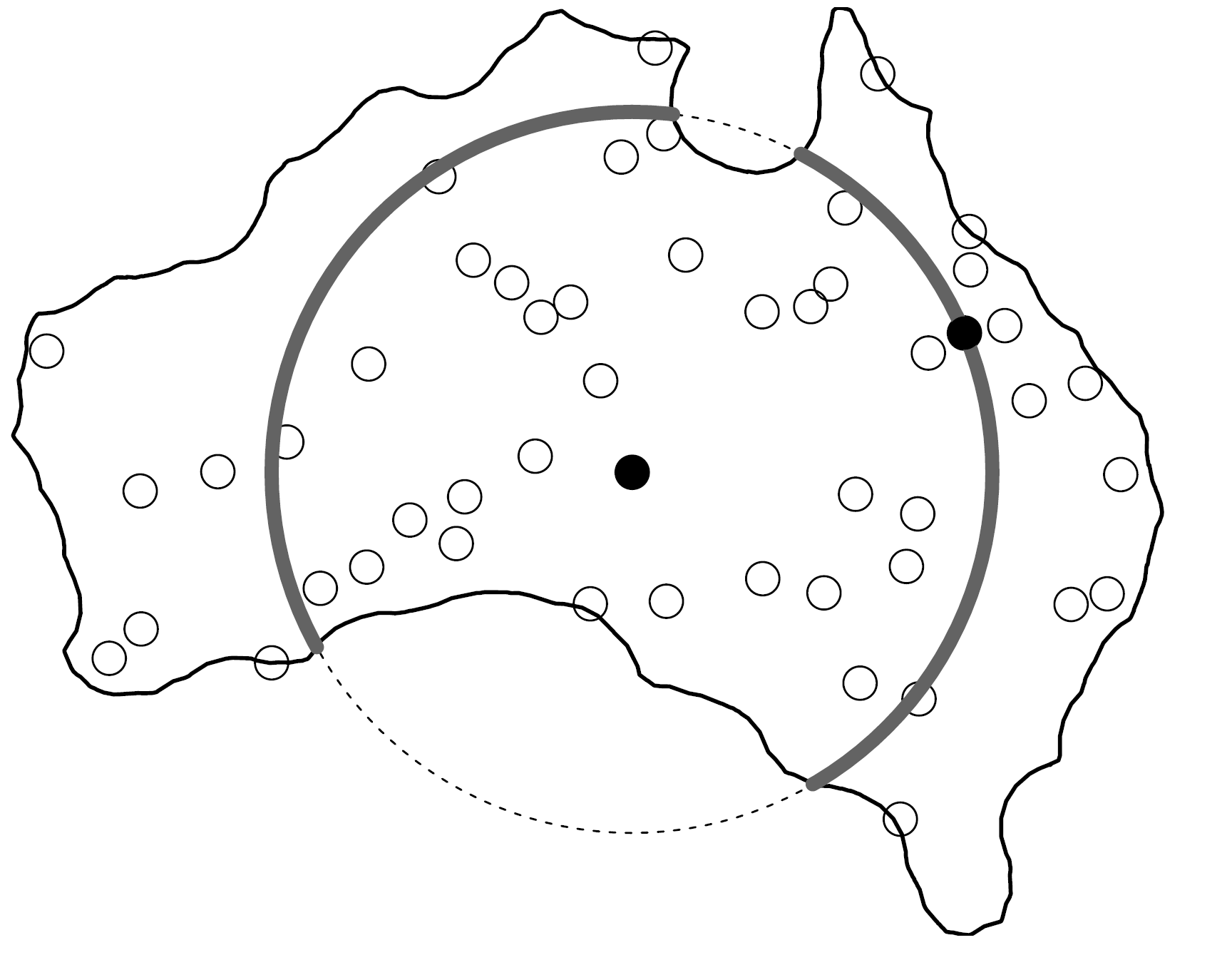 Isotropic correction
We calculate the probability of the second point x’ is inside the window W as:



Finally, the edge correction is:
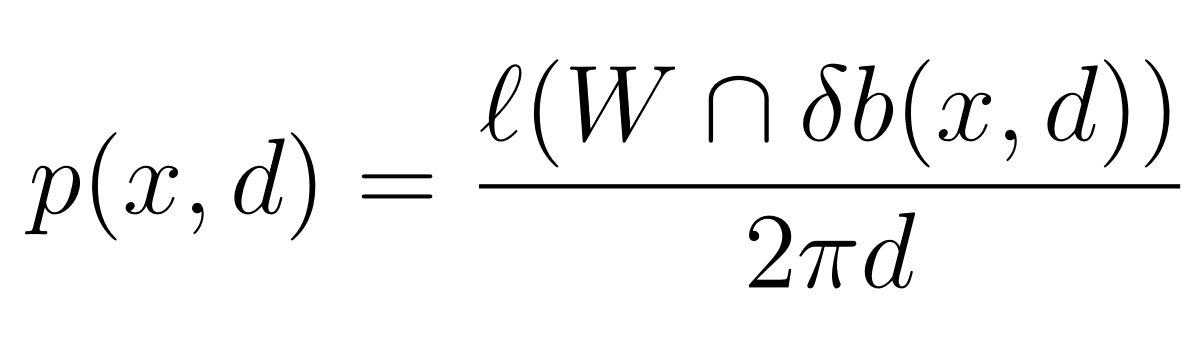 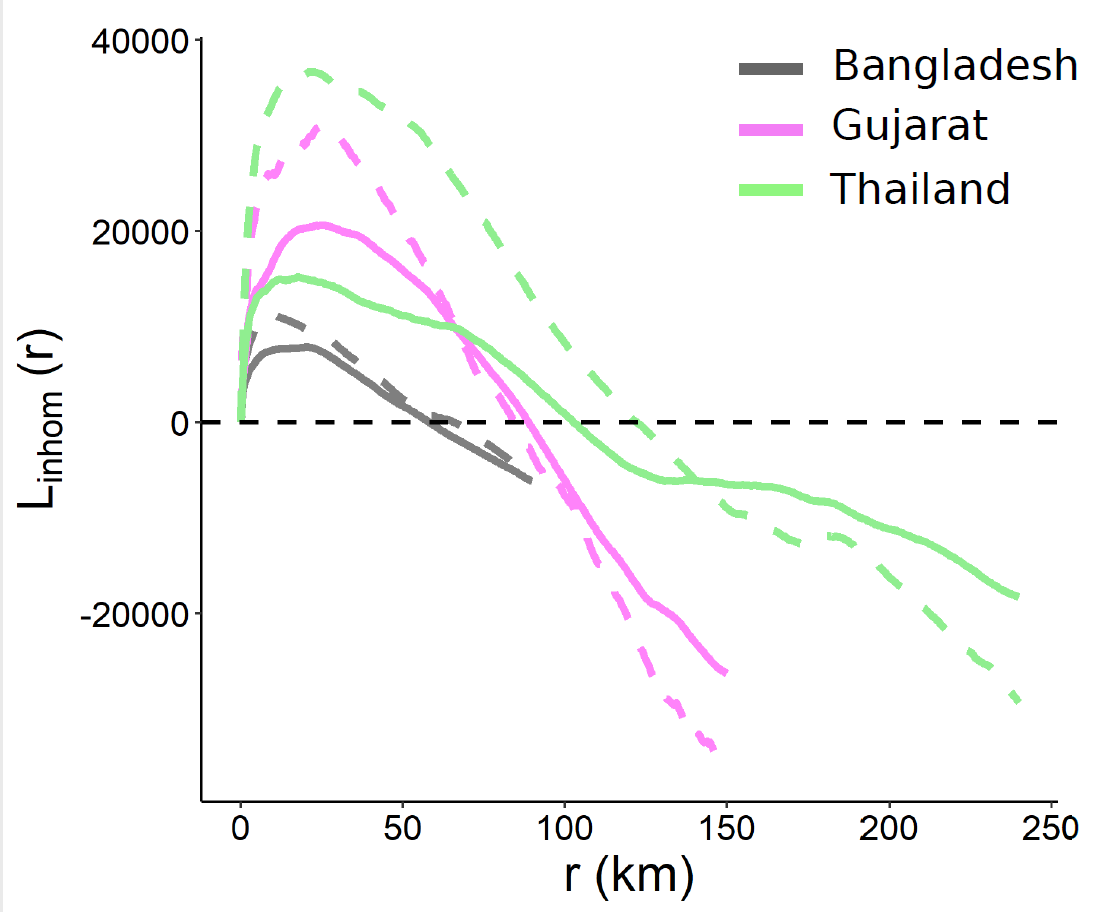 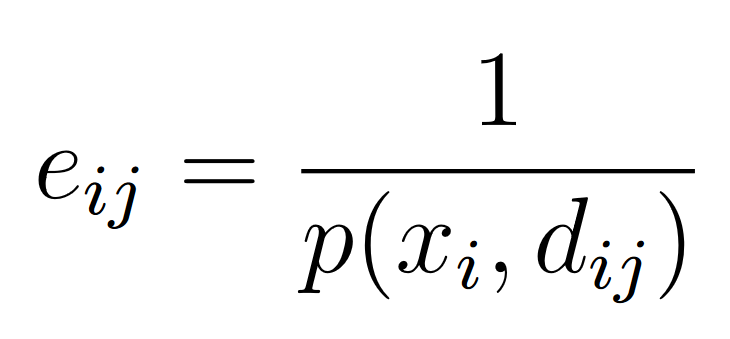 Results
p-value of the global envelope test
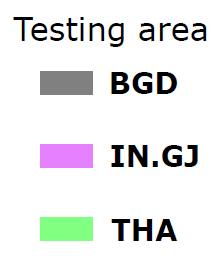 Broilers
Layers
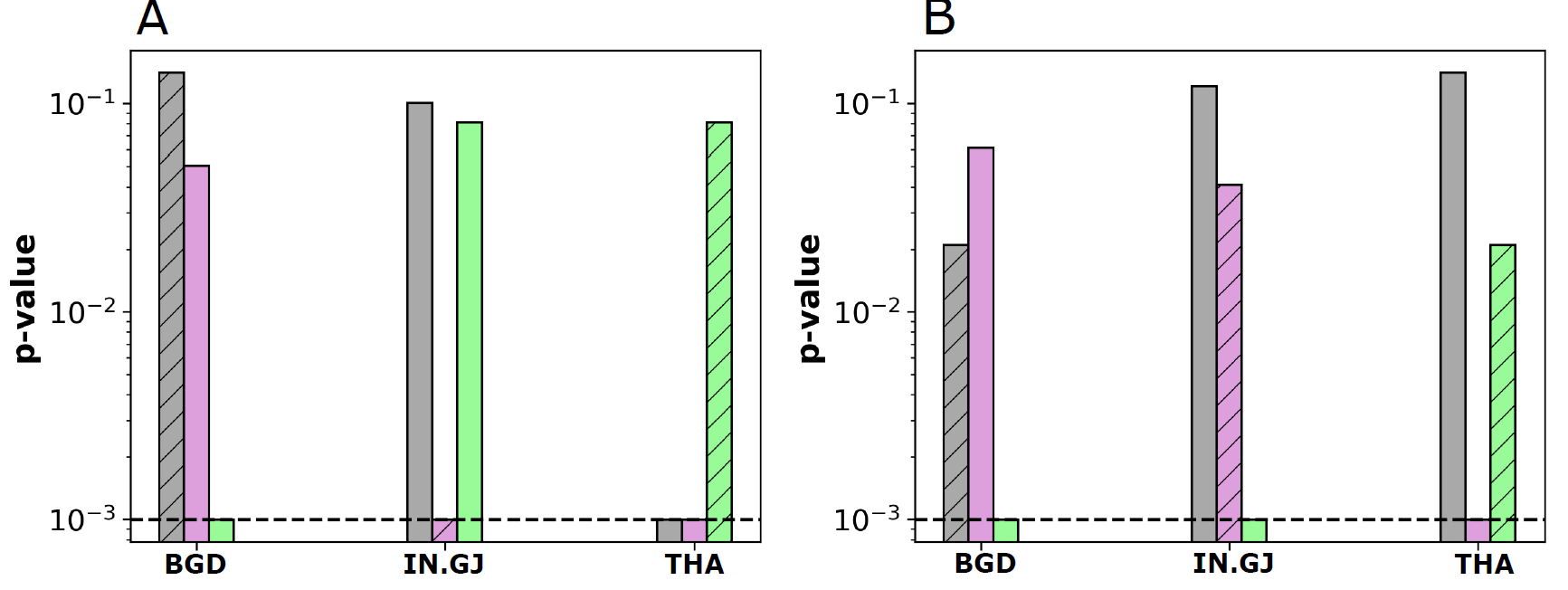 Training area
Assessing the role of spatial clusteringand farm sizes on epidemic spread
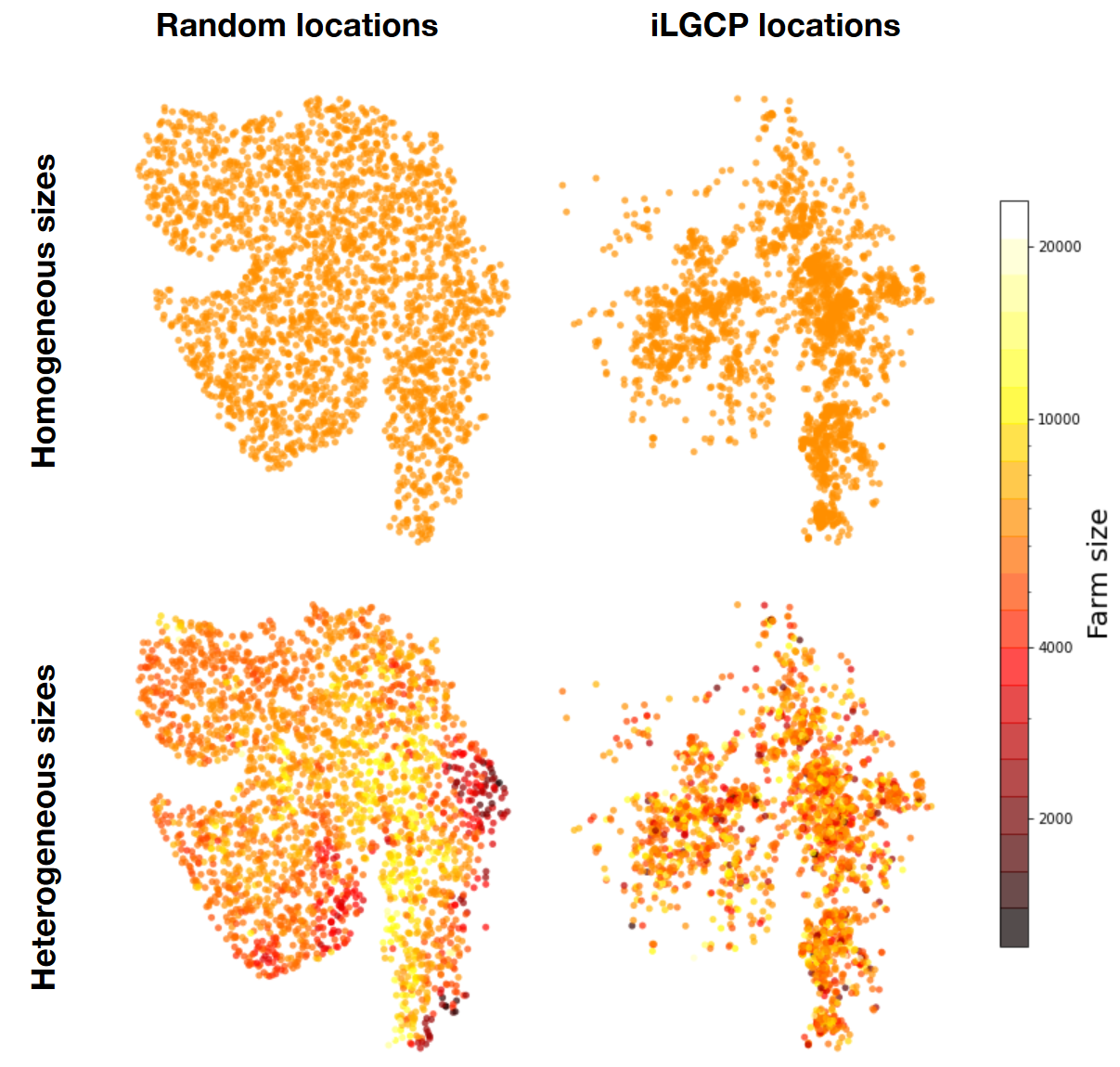 Different configurations: 
Random vs modelled (LGCP) farm locations

Homogeneous vs heterogeneous (RF) farm sizes



2000 simulations per configuration
Change of the farm distribution (40 spatial points patterns per configuration)

Change of the initial infectious farm (50 simulations per farm configuration)
[Speaker Notes: We considered several kind of spatial distributions on which we simulated epidemics spread; first of all we consider the Empirical distribution of farms used as a reference scenario

Then, we have four configurations 



we ran 2000 independent simulations per configuration 
For each configuration, we have 40 samples where we ran 50 disease spreading simulations 
At the beginning of each simulation we chose a random farm and set it to infectious;]
Outbreak size and vulnerability to epidemics
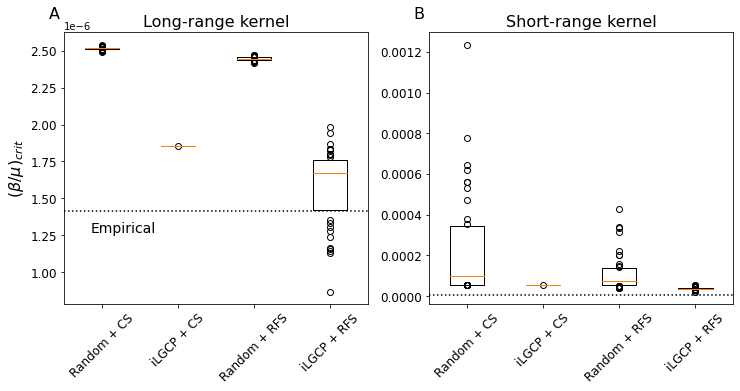 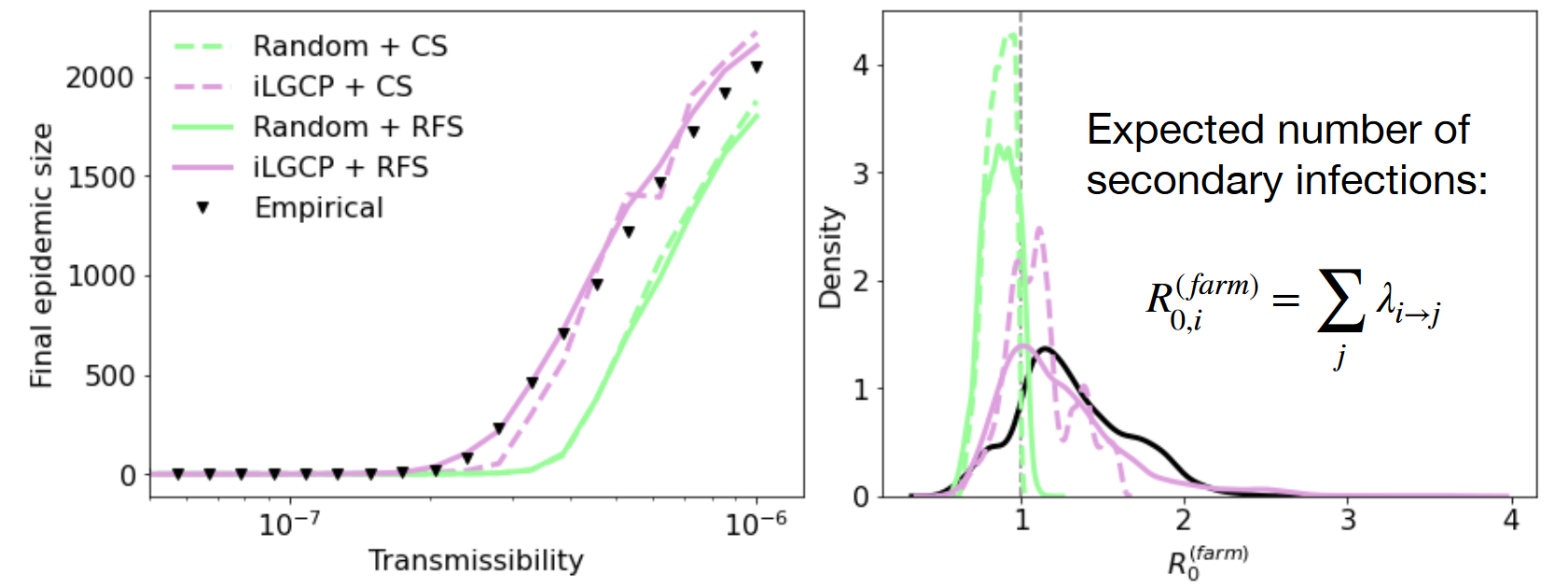 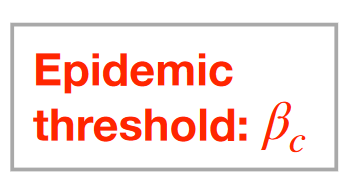 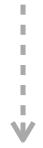 [Speaker Notes: The epidemic threshold is defined as the critical value of the transmissibility; below which it is not possible to have large scale outbreak so that the final epidemic size is zero or very small
Around the epidemic threshold, it is possible for an epidemic to reach a large number of farms, which increases with transmissibility. 

 
in the right plot, we caracterize the epidemic threshold (it is a property not only on the pathogen but also of the spatial distribution of farms)
as you can see from both panels, the distribution modelled with the FDM provides a better match to the empirical value of the epidemic threshold and 
 
interestingly, we find that compare to other simpler model, the FDM yields  farm configurations  with variable epidemic threshold 

This means that different spatial point patterns simulated with the FDM do not have the same importance of epidemic vulnerability., 

We also observe that clustered point patterns configurations are more susceptible to epidemic than random farms distribution 

differences in epidemic vulnerability are very important because it dictates not only the average epidemic size but also the epidemic speed and potentially all other epidemic properties]